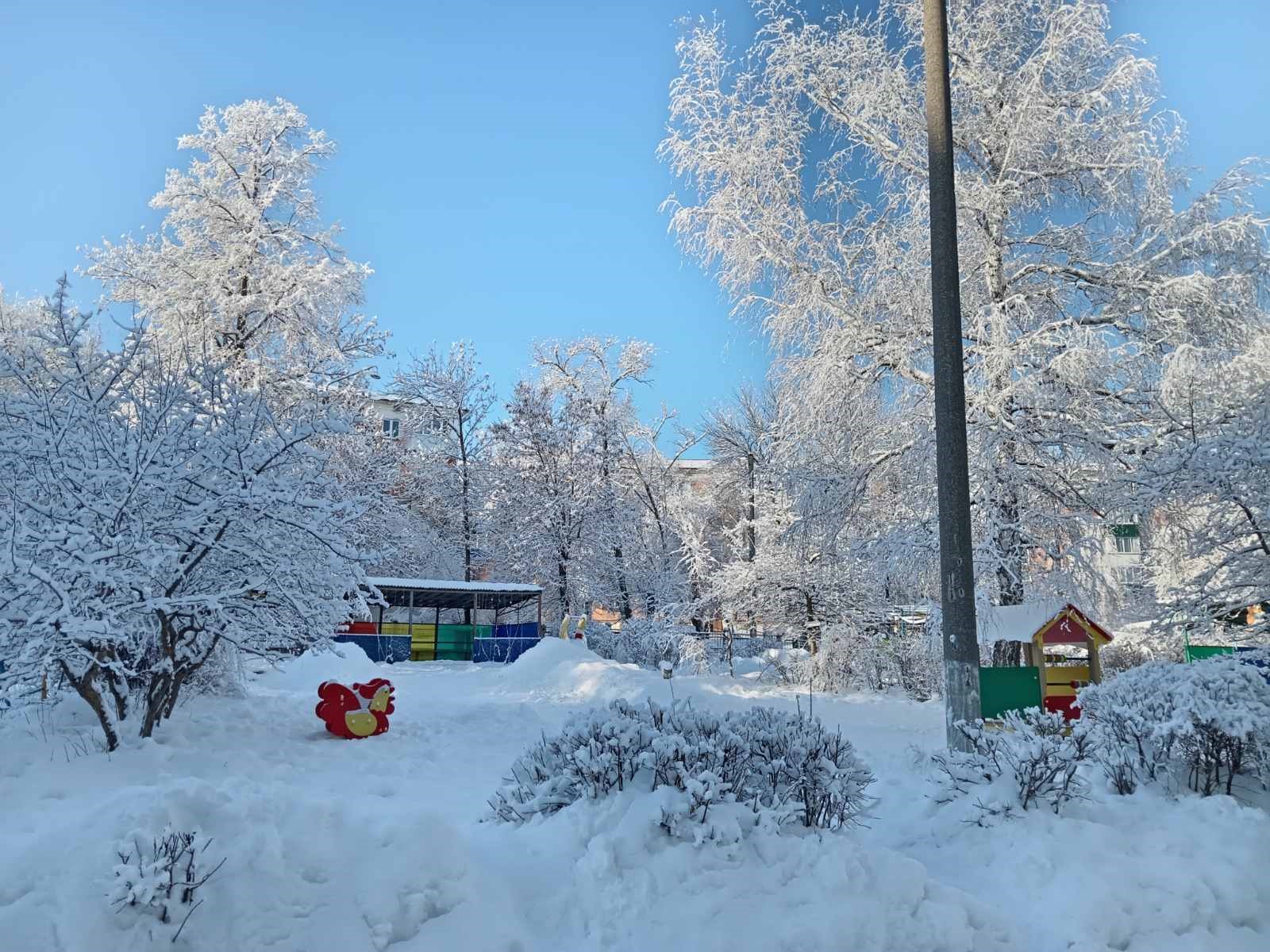 СП Детский сад №19 ГБОУ СОШ №2
Зимушка
Выполнили:  дети группы «КОЛОБОК»
Руководители: ХАМИТОВА   Е.А.
                          НОВИКОВА Н.А
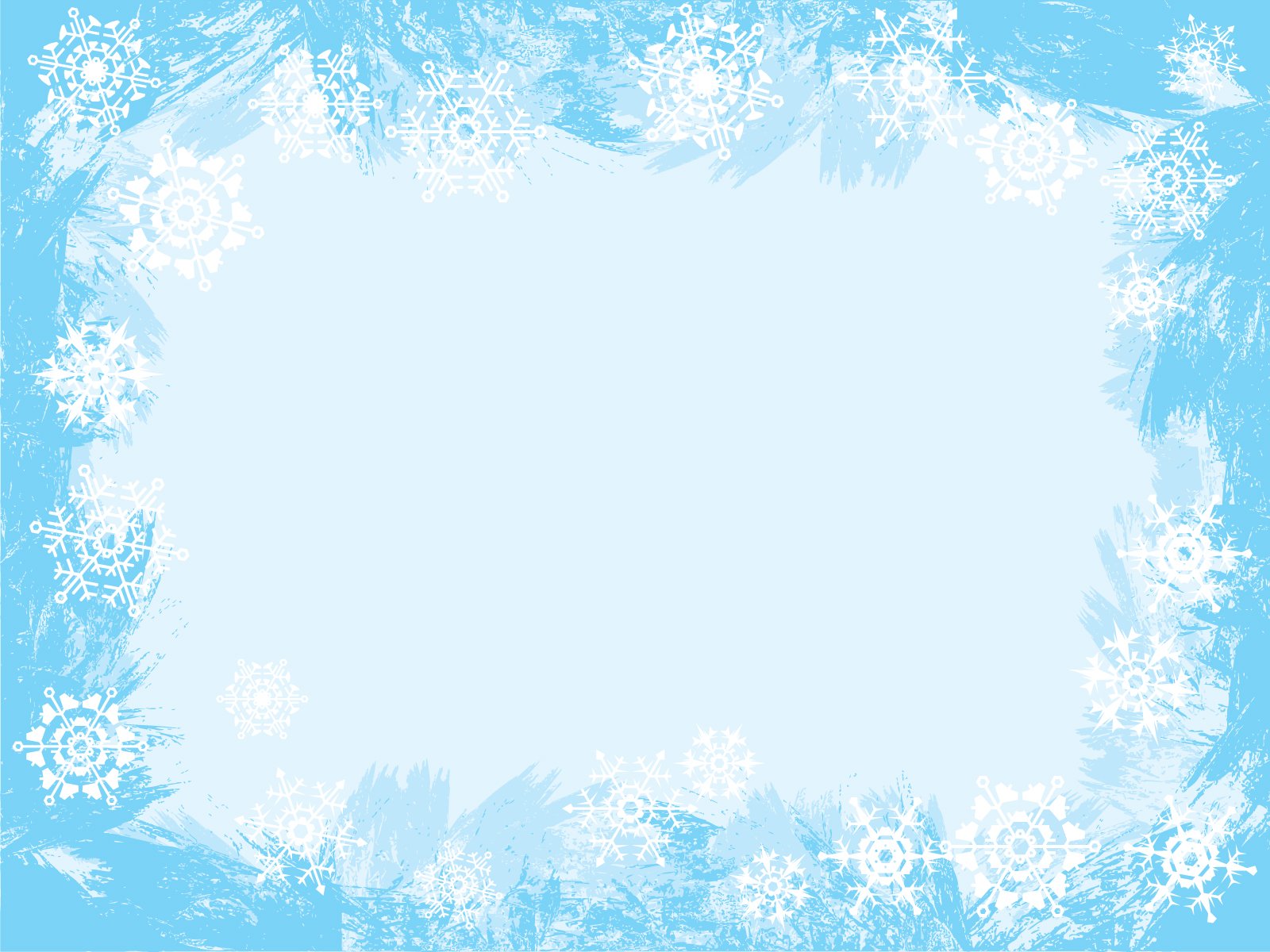 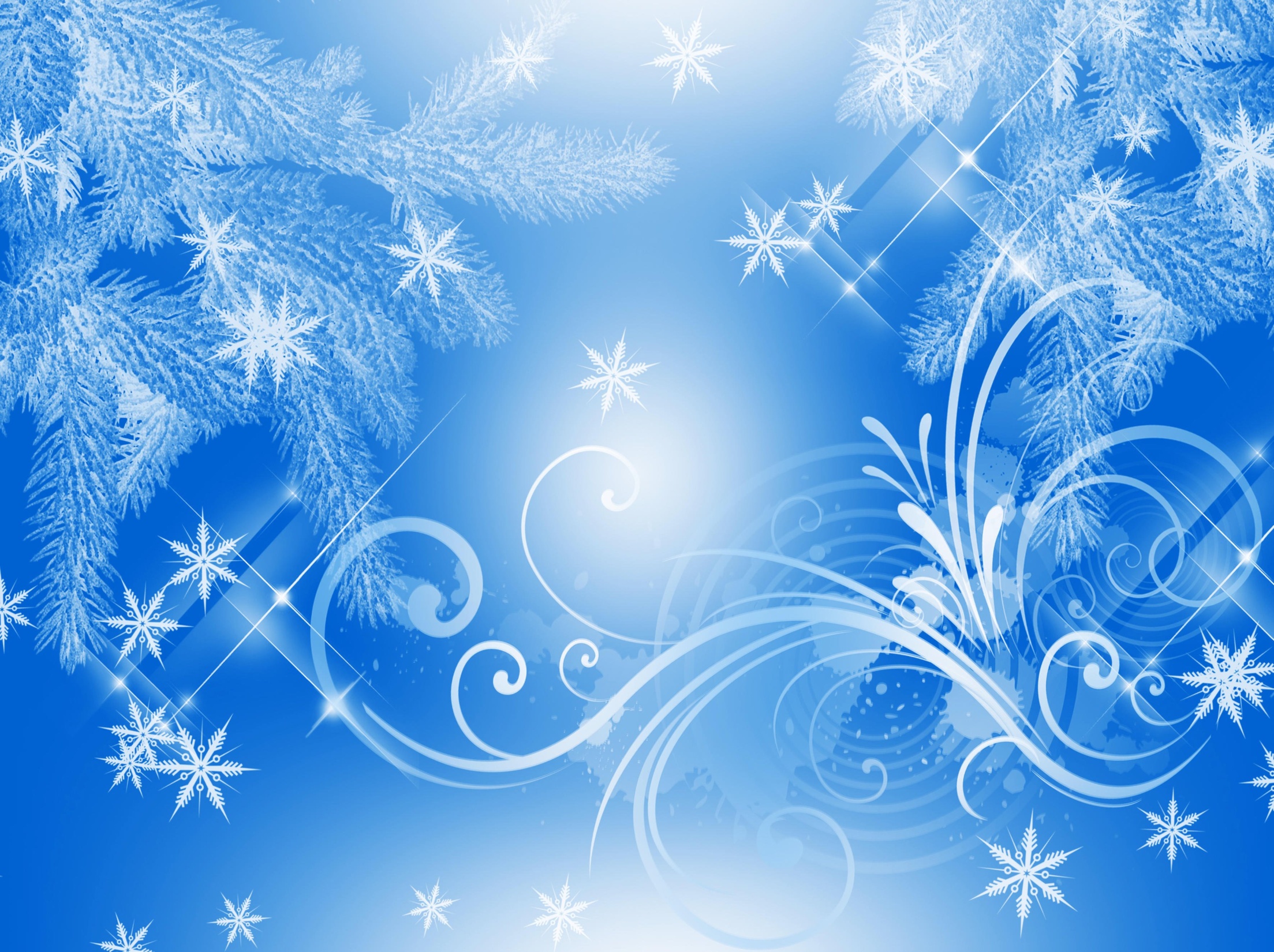 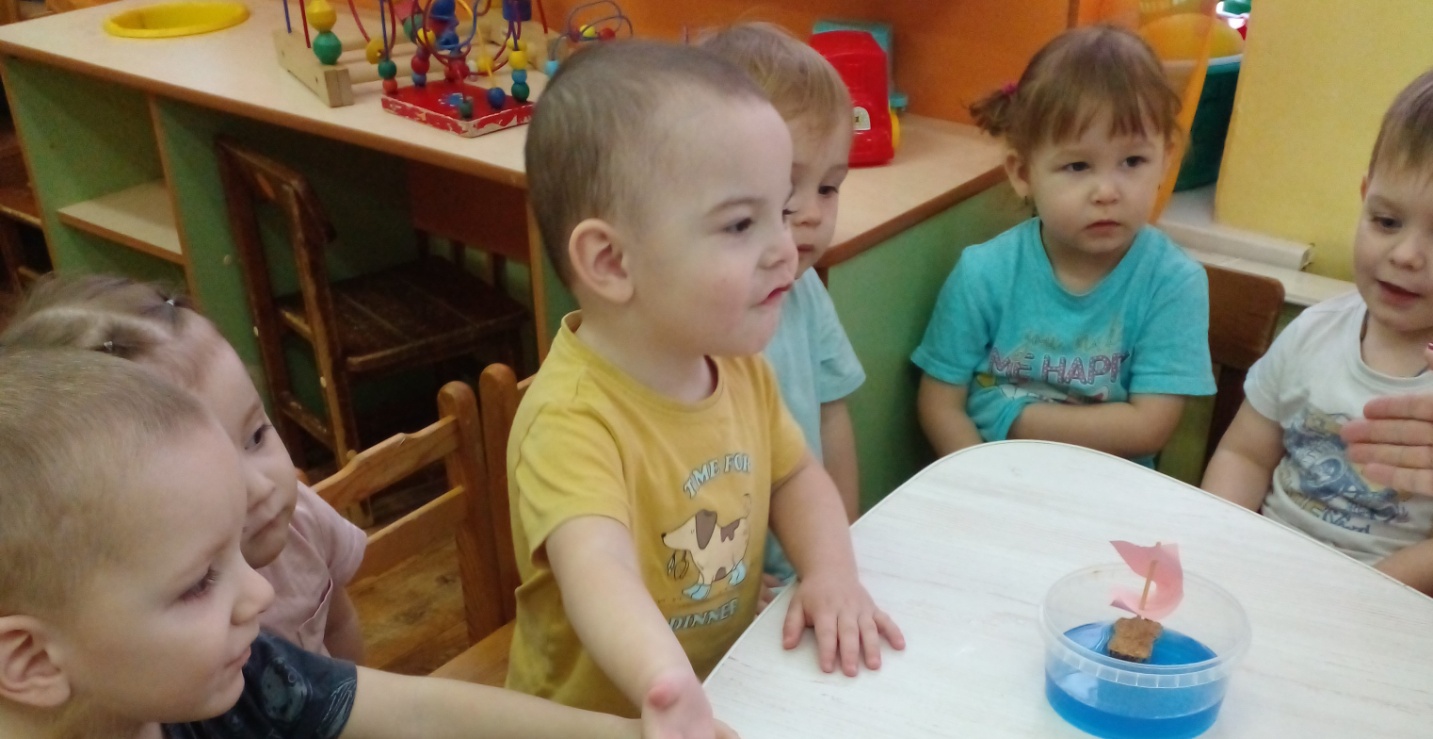 Приключение
кораблика.
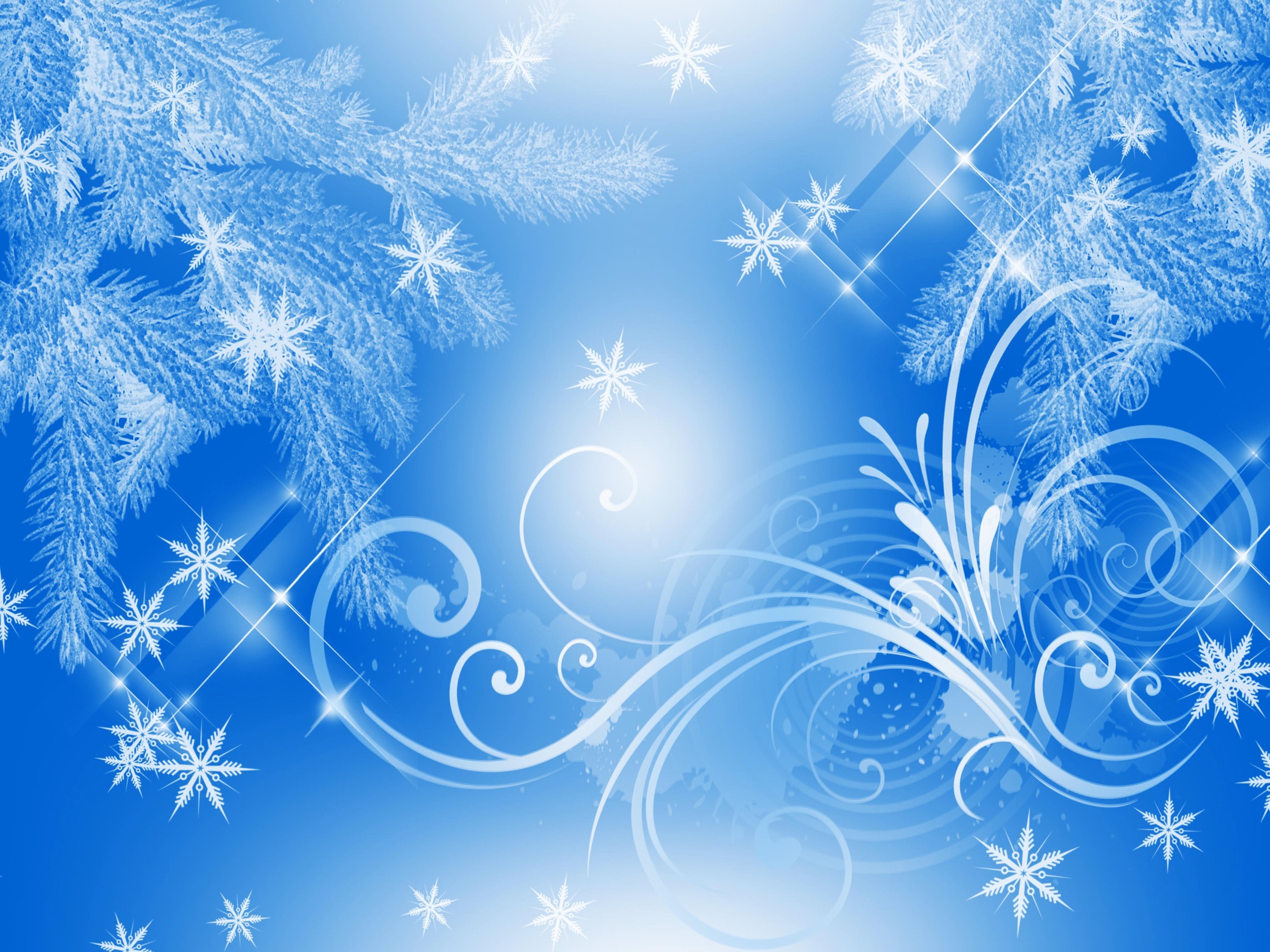 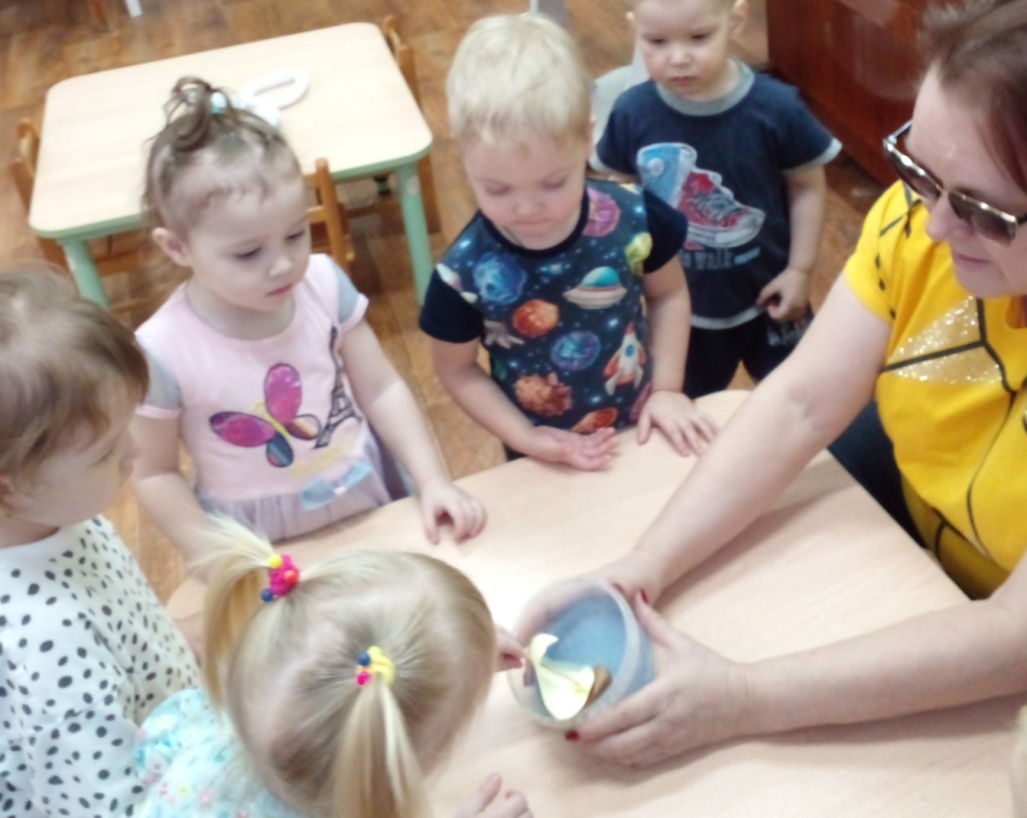 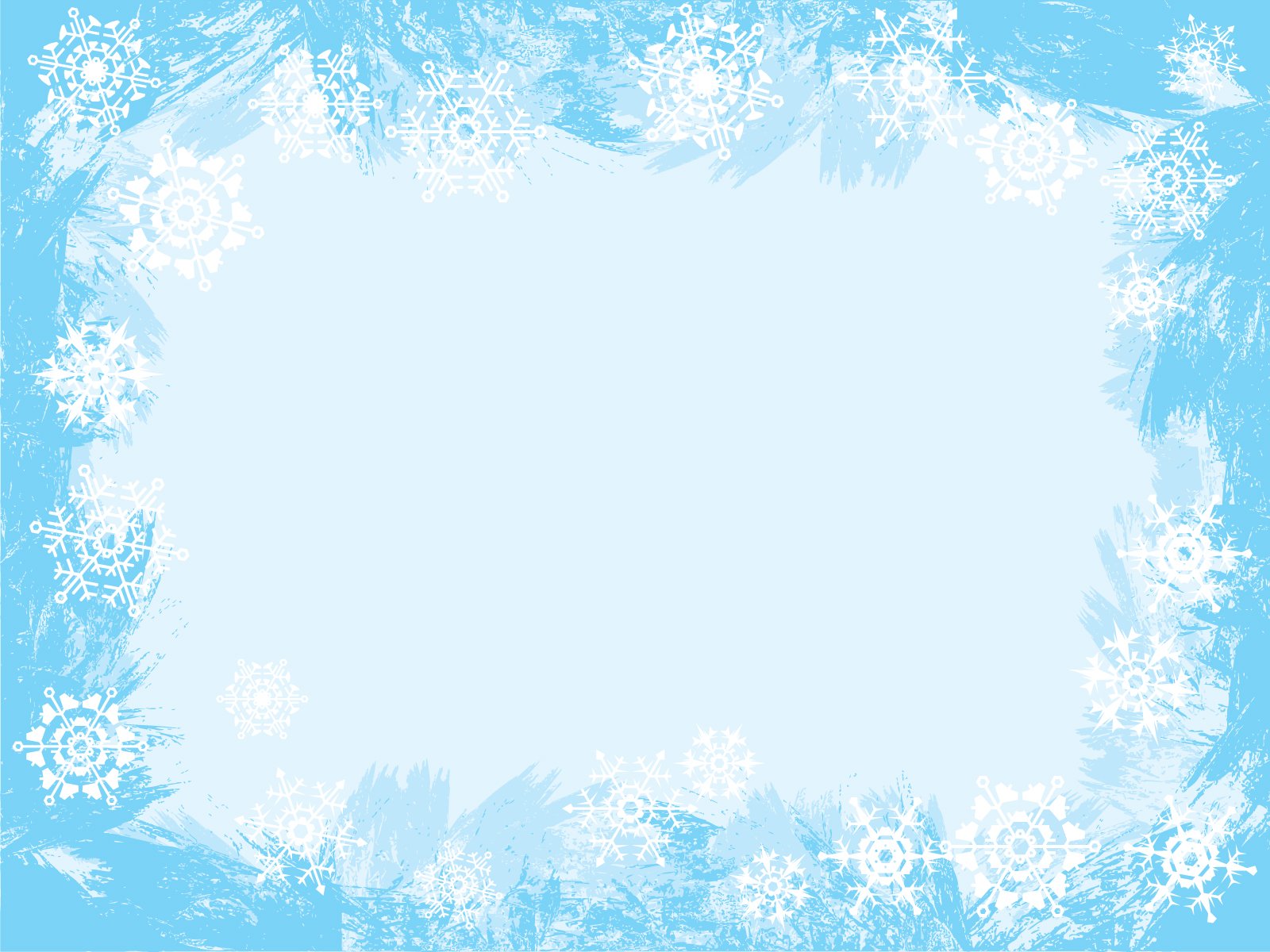 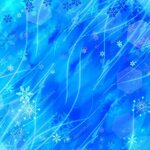 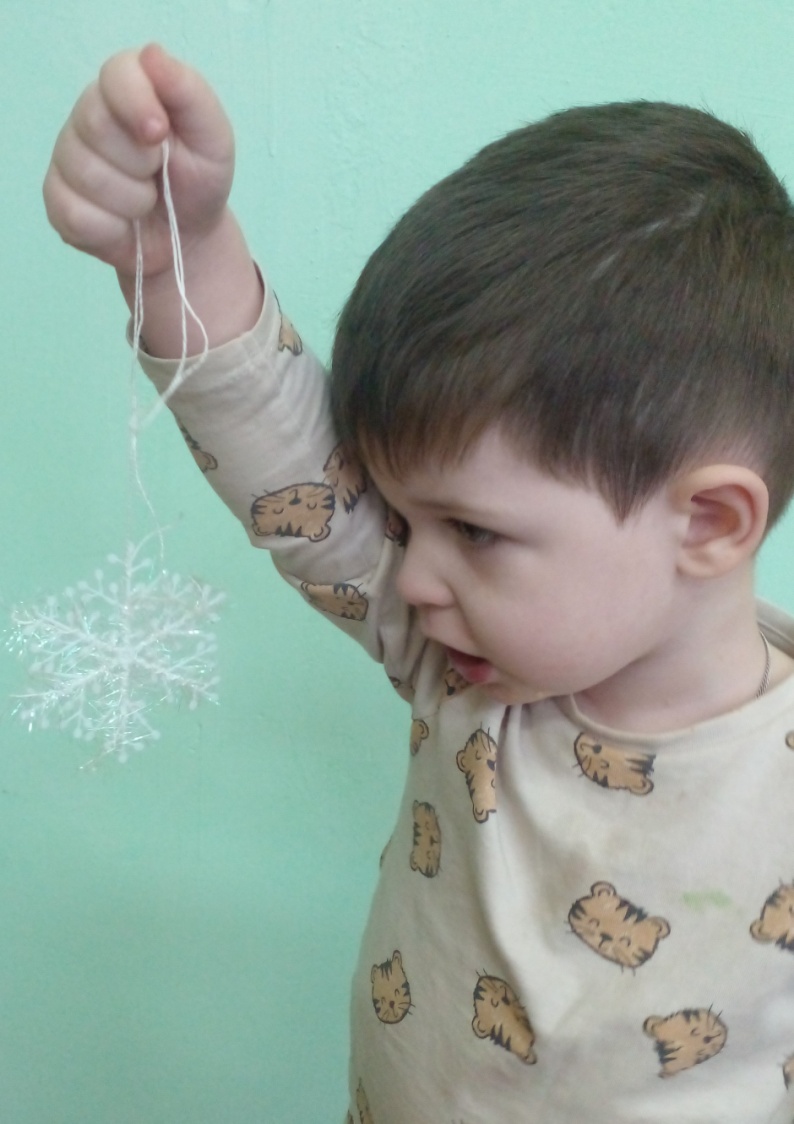 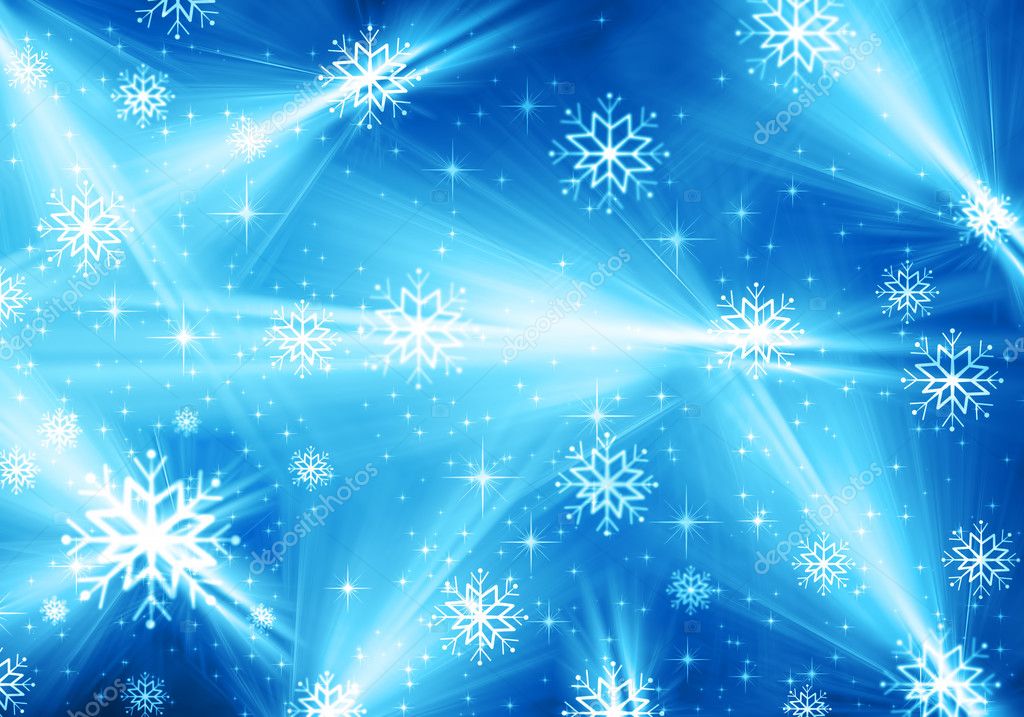 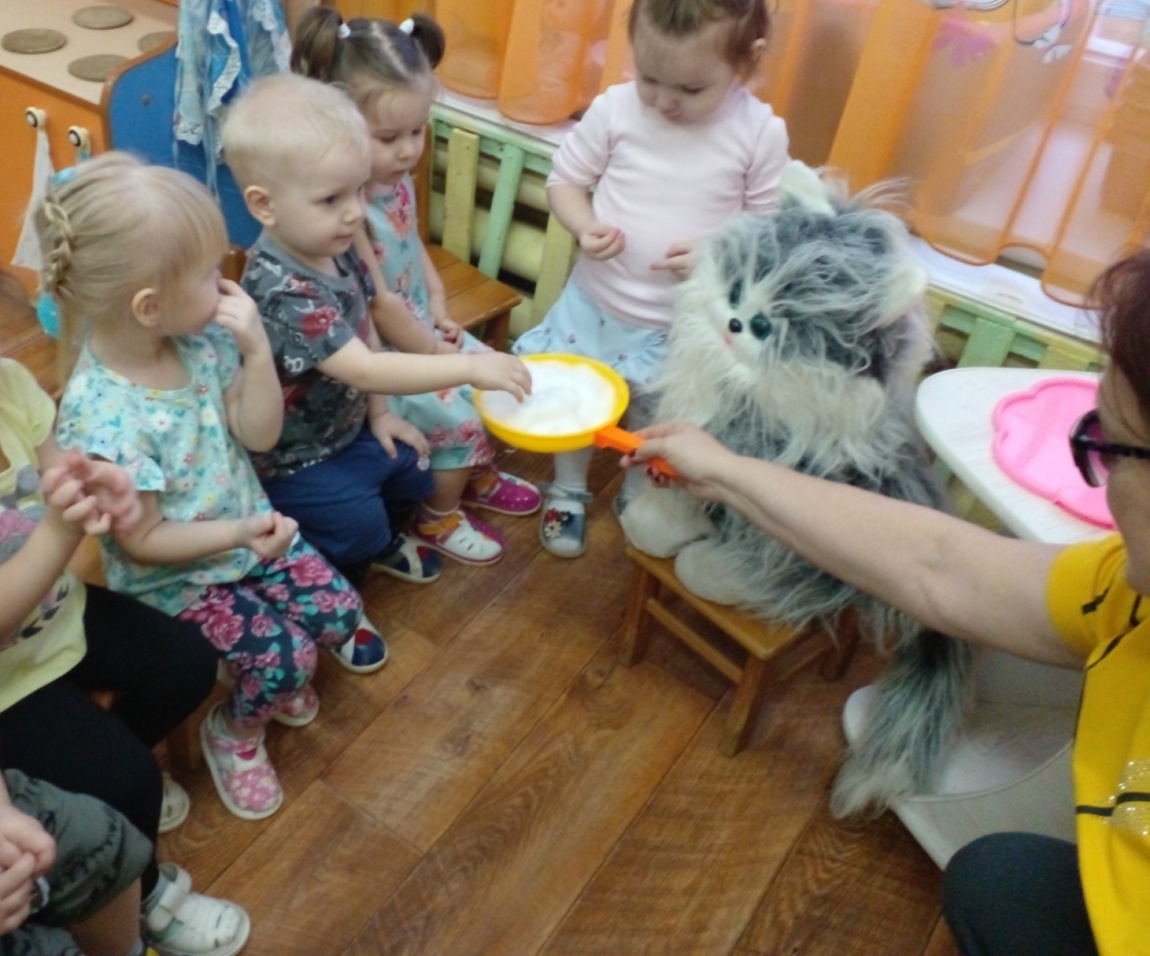 Инсценировка.
П. Воронько.
Пирог.
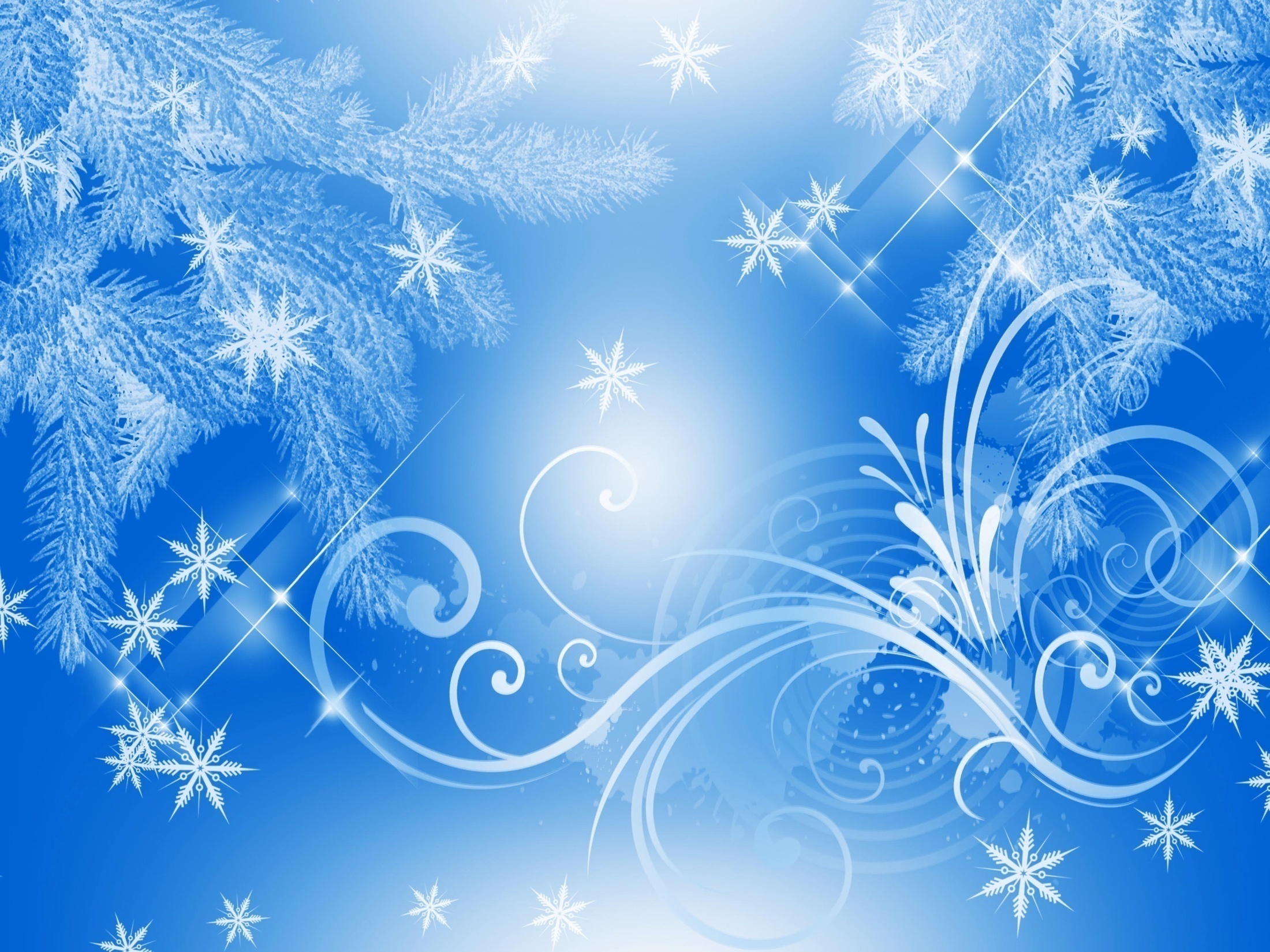 Снег
на …
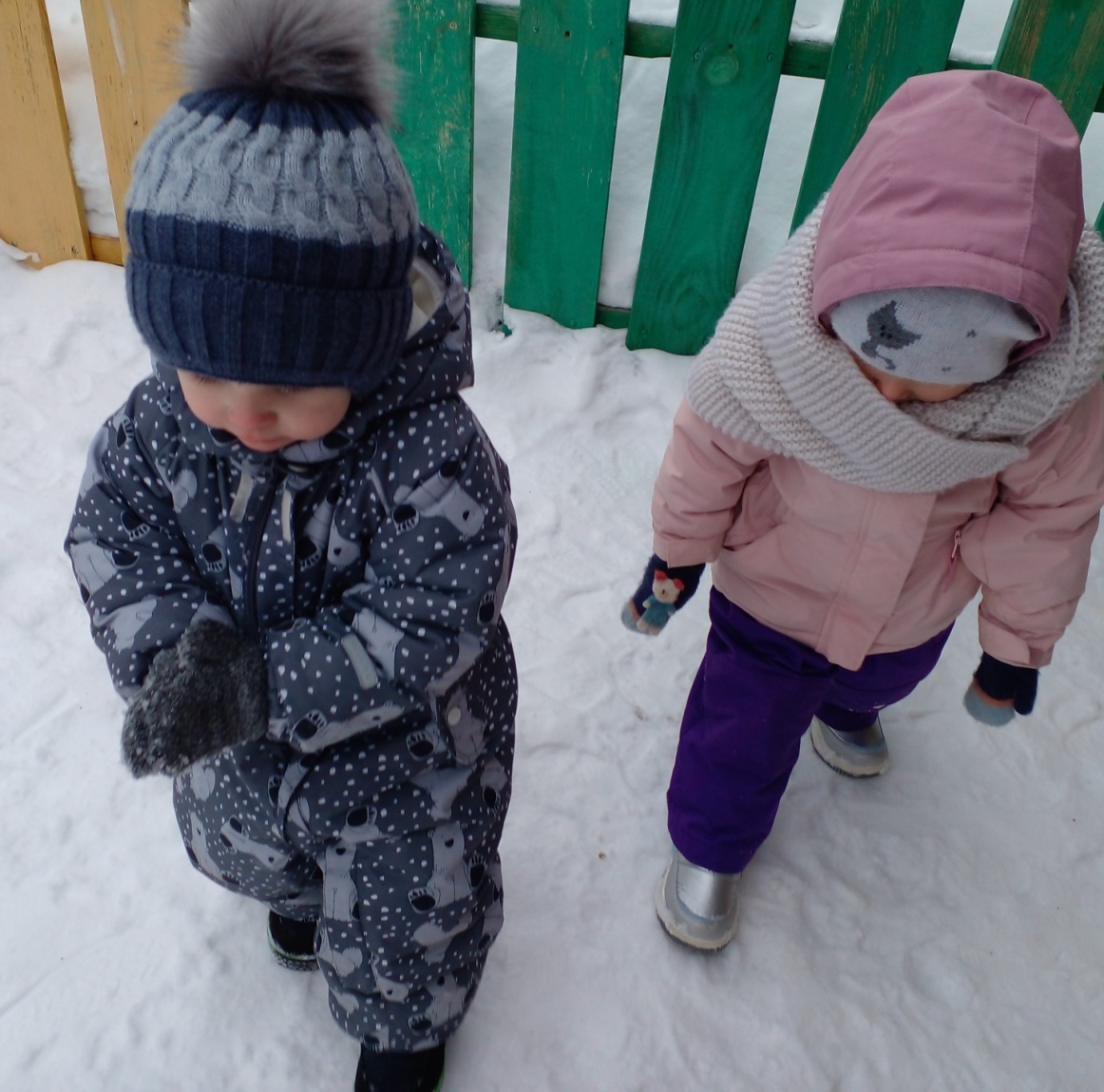 Игра с движениями.
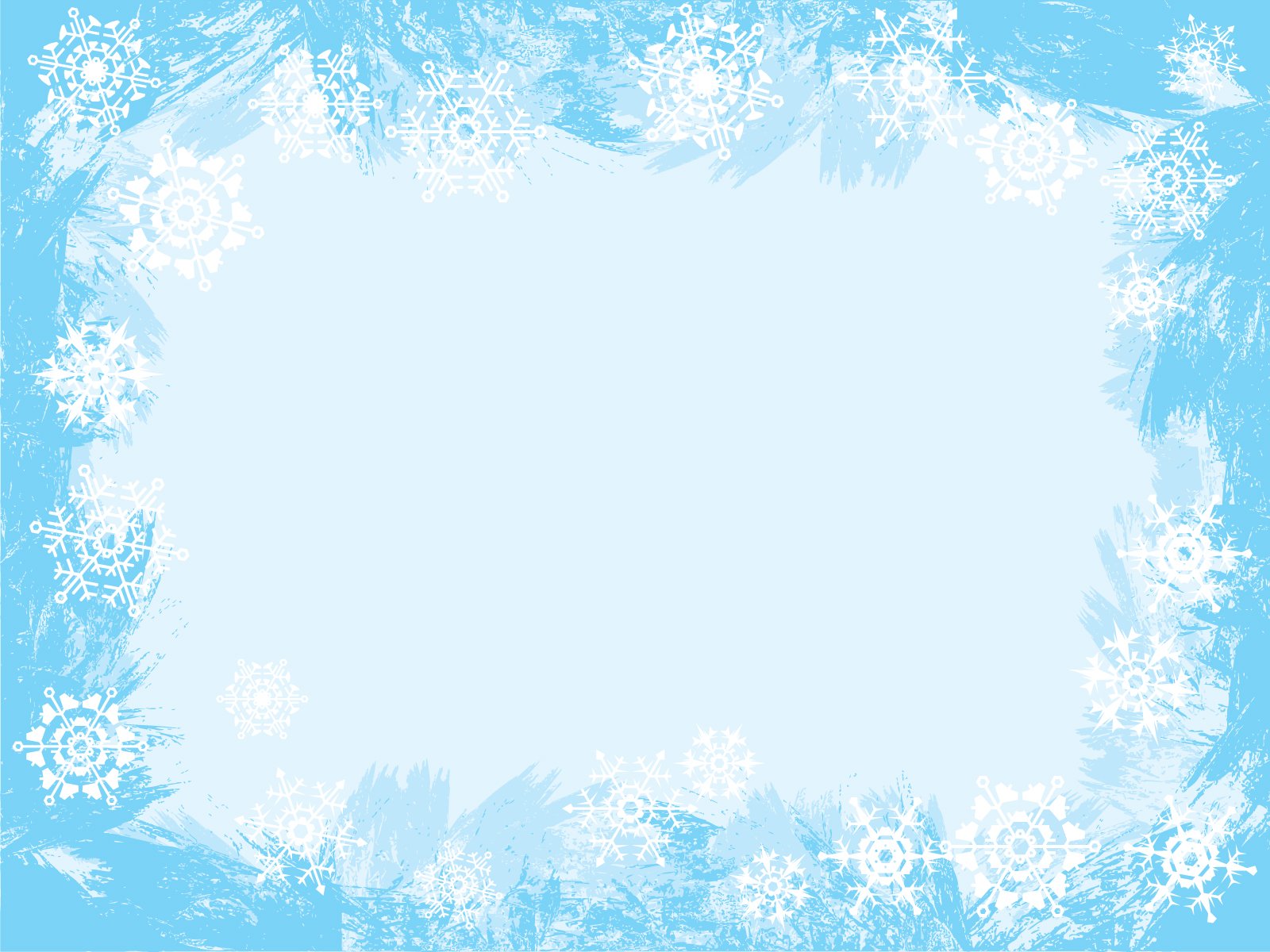 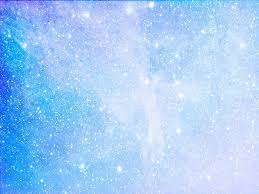 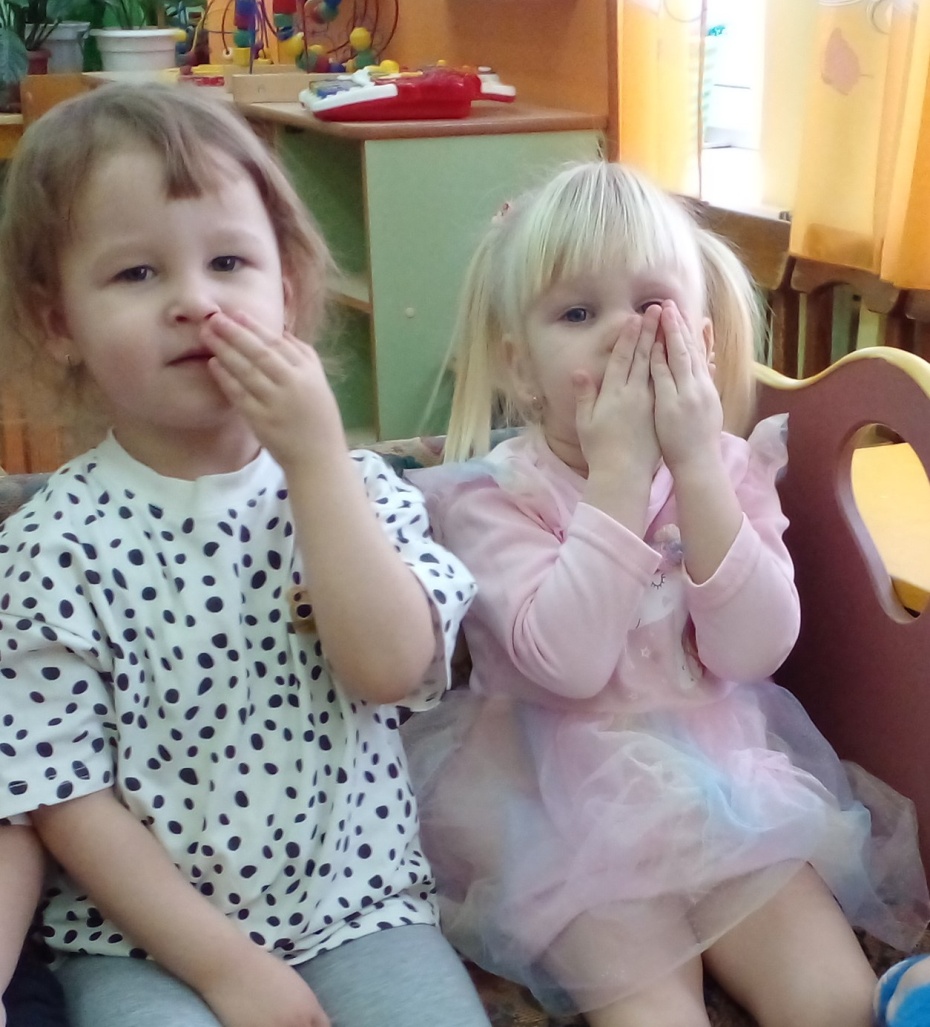 Массаж.
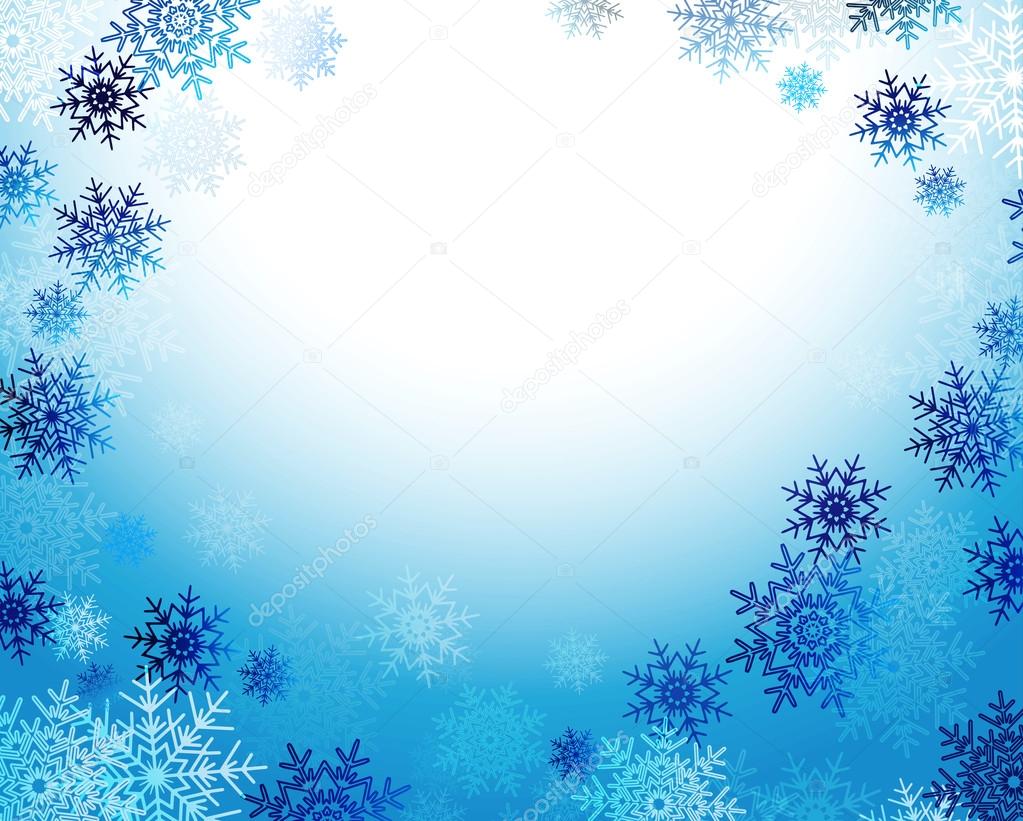 Льдинки.
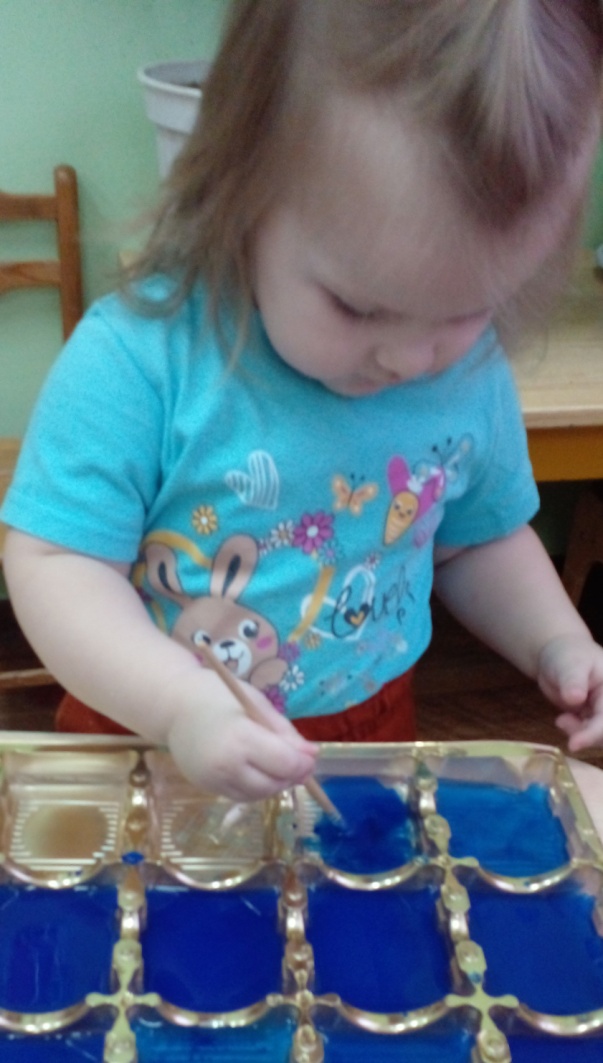 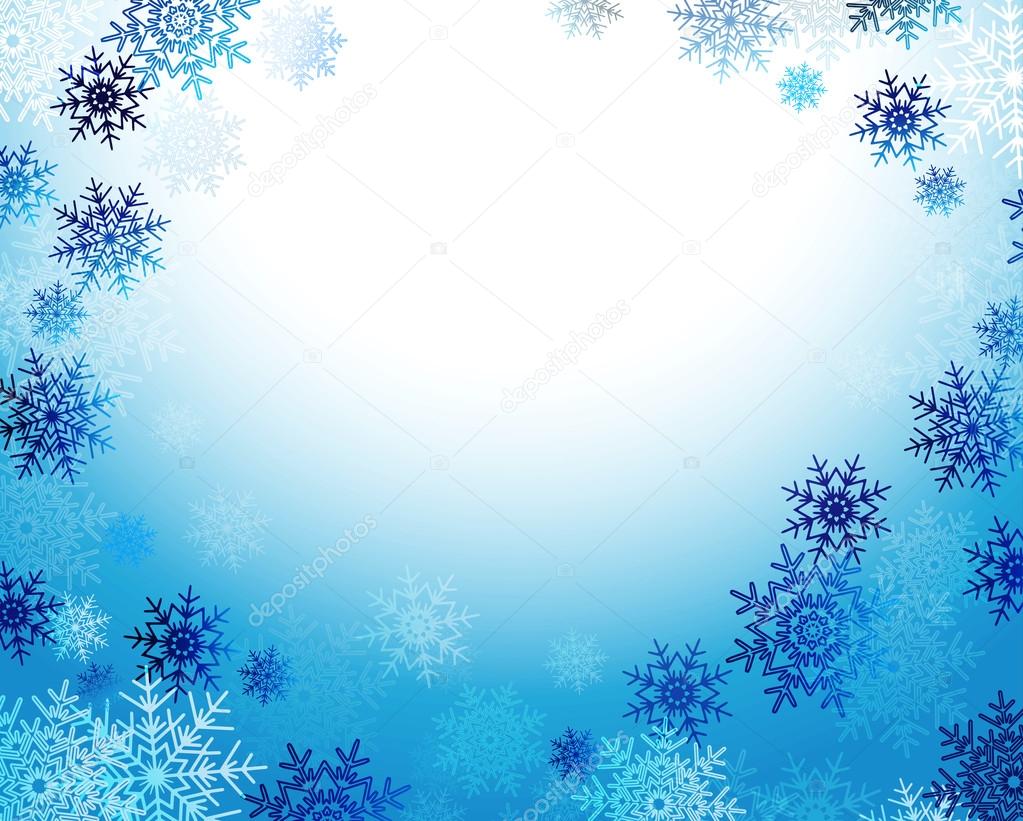 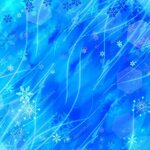 Погреем
пальчики
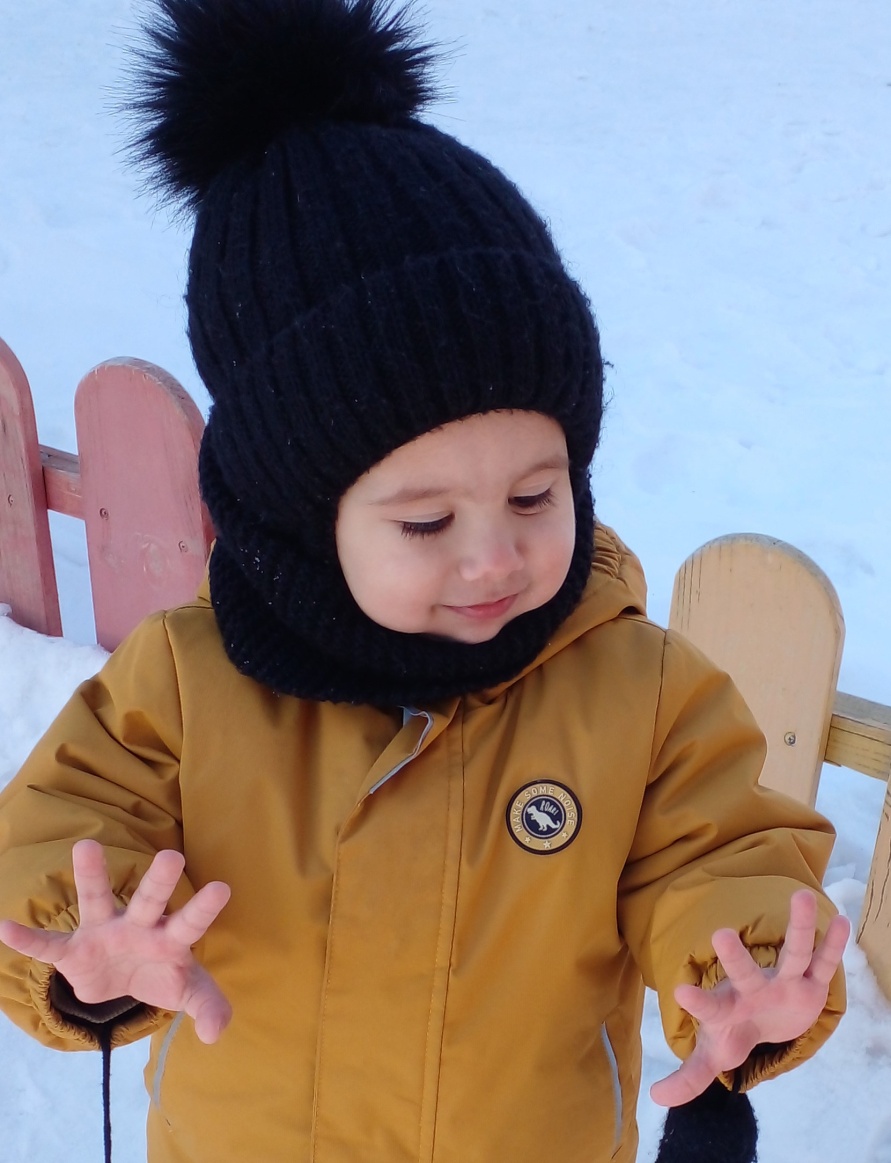 Пальчиковая игра.
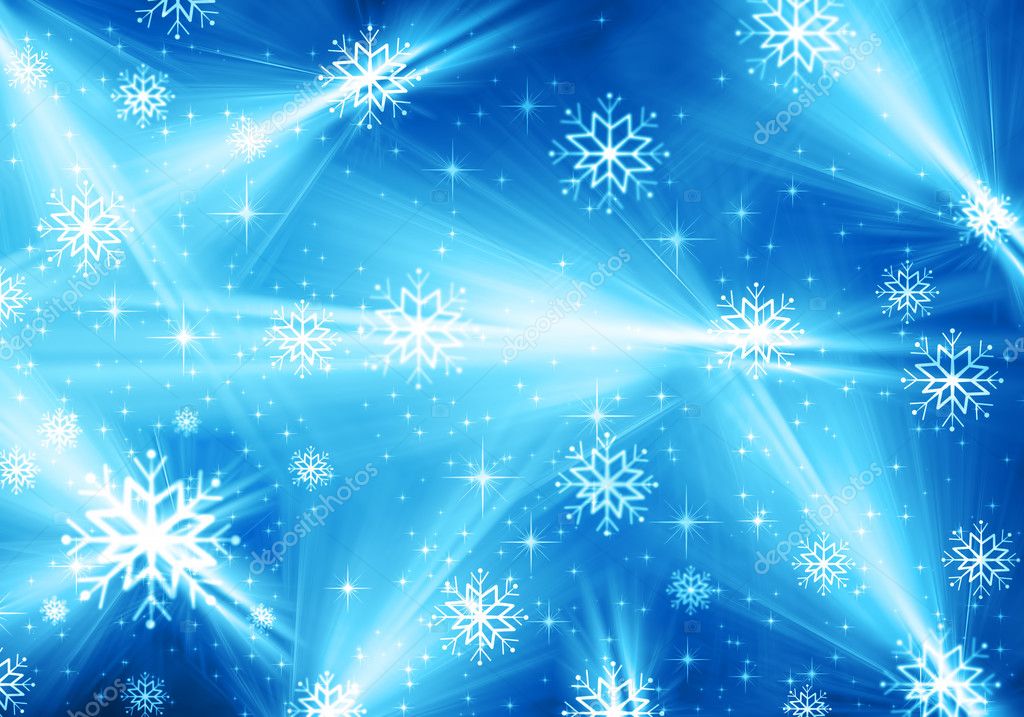 Леденцы
для
гостей
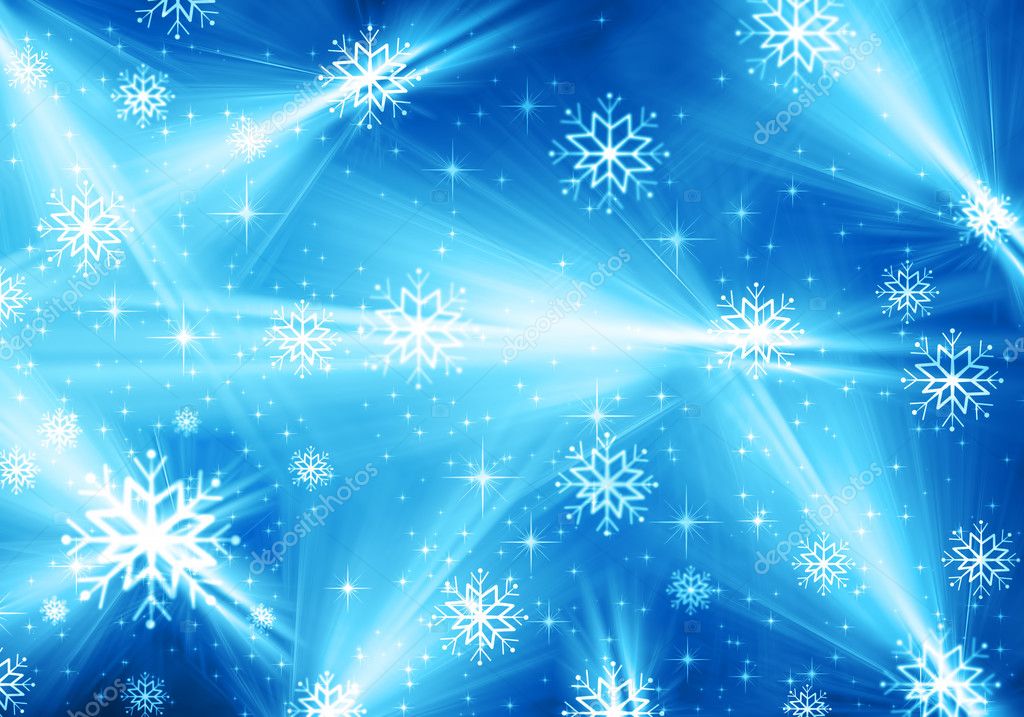 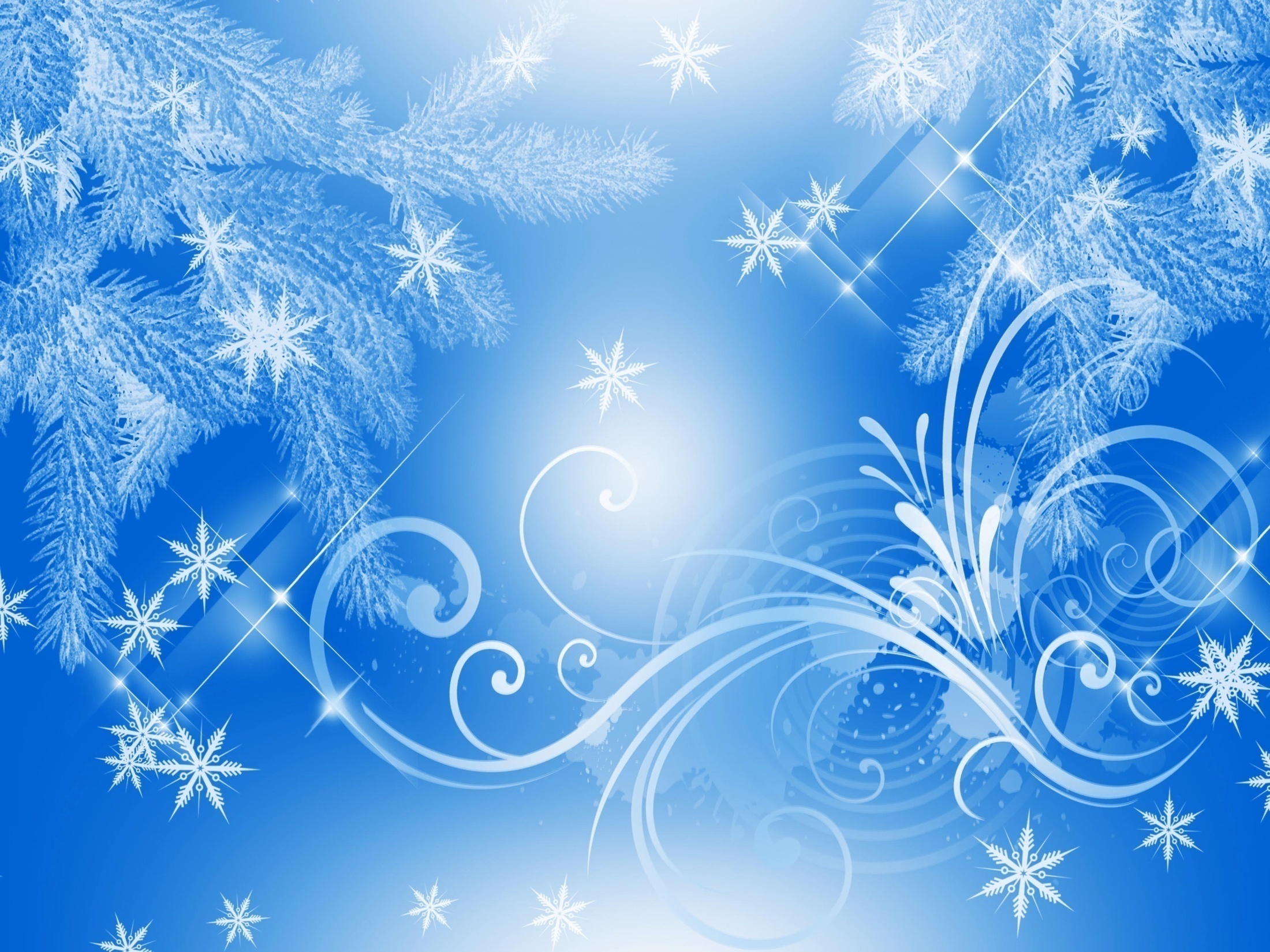 Скользкие
сосульки
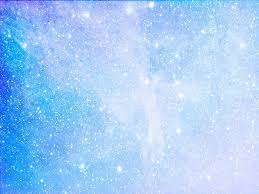 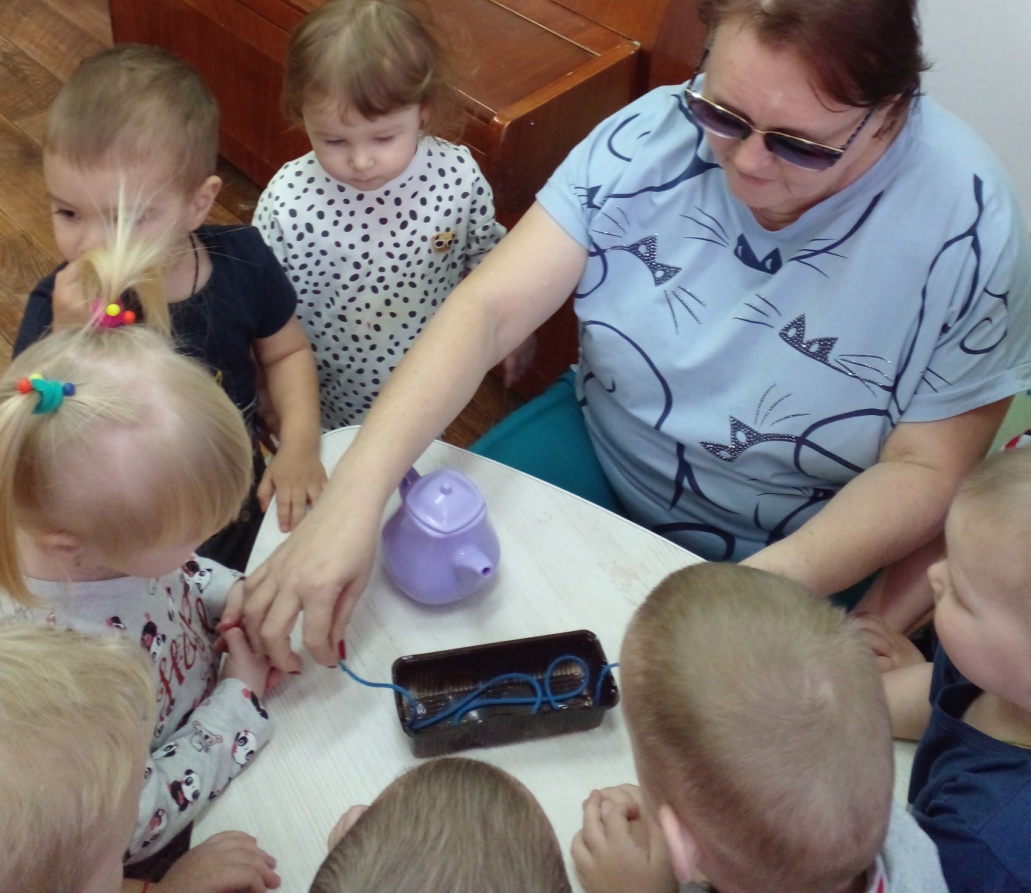 Приключение
шнурка
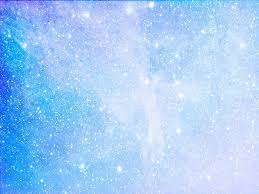 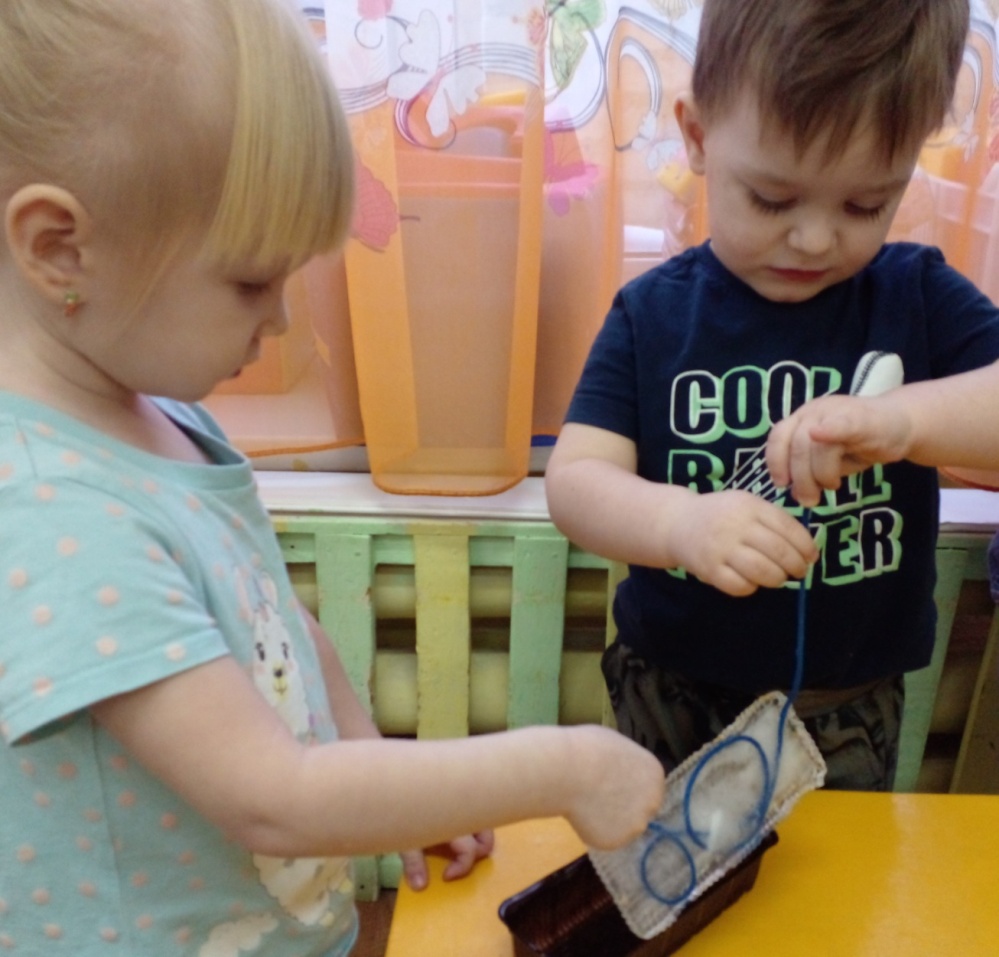 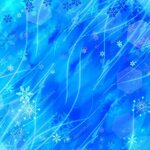 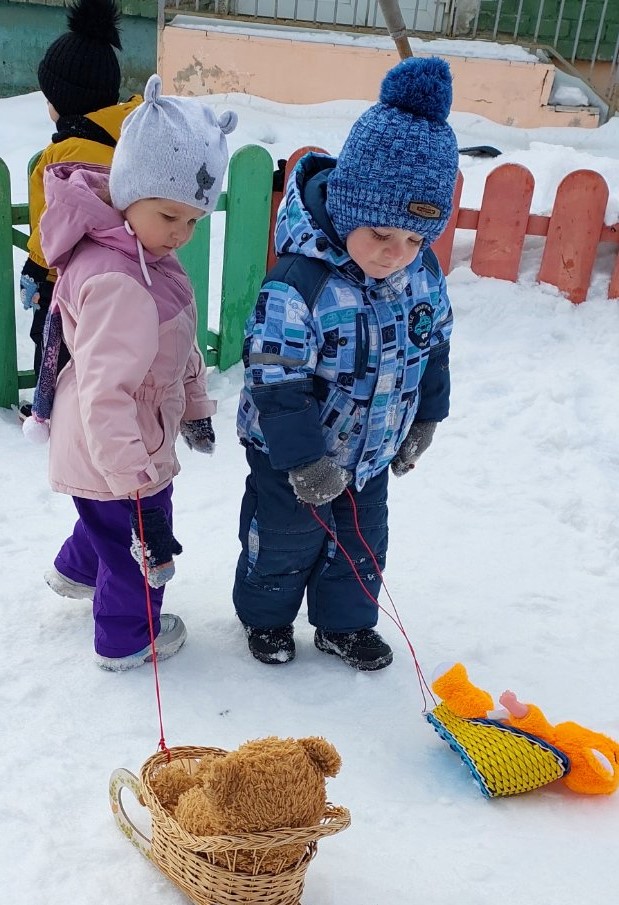 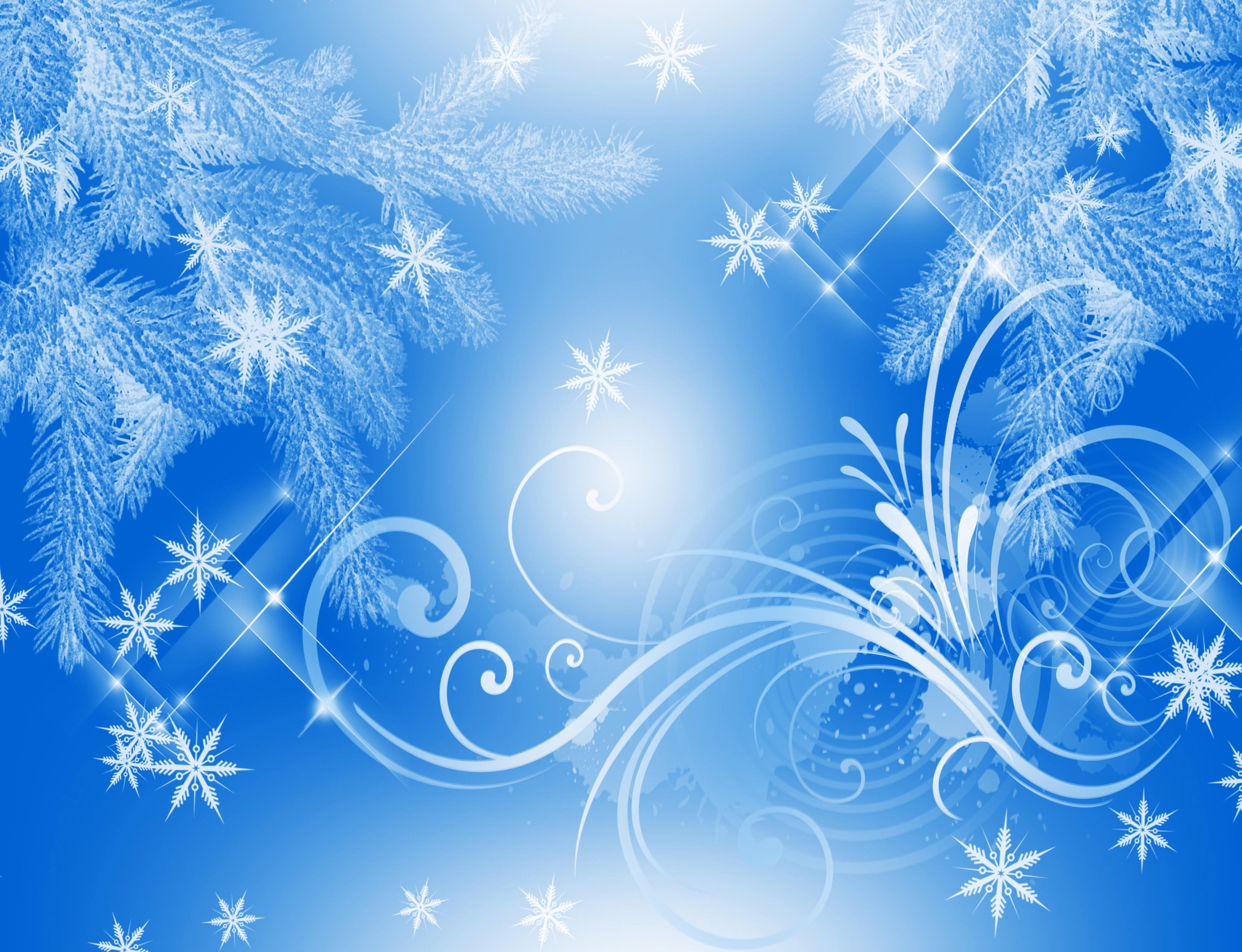 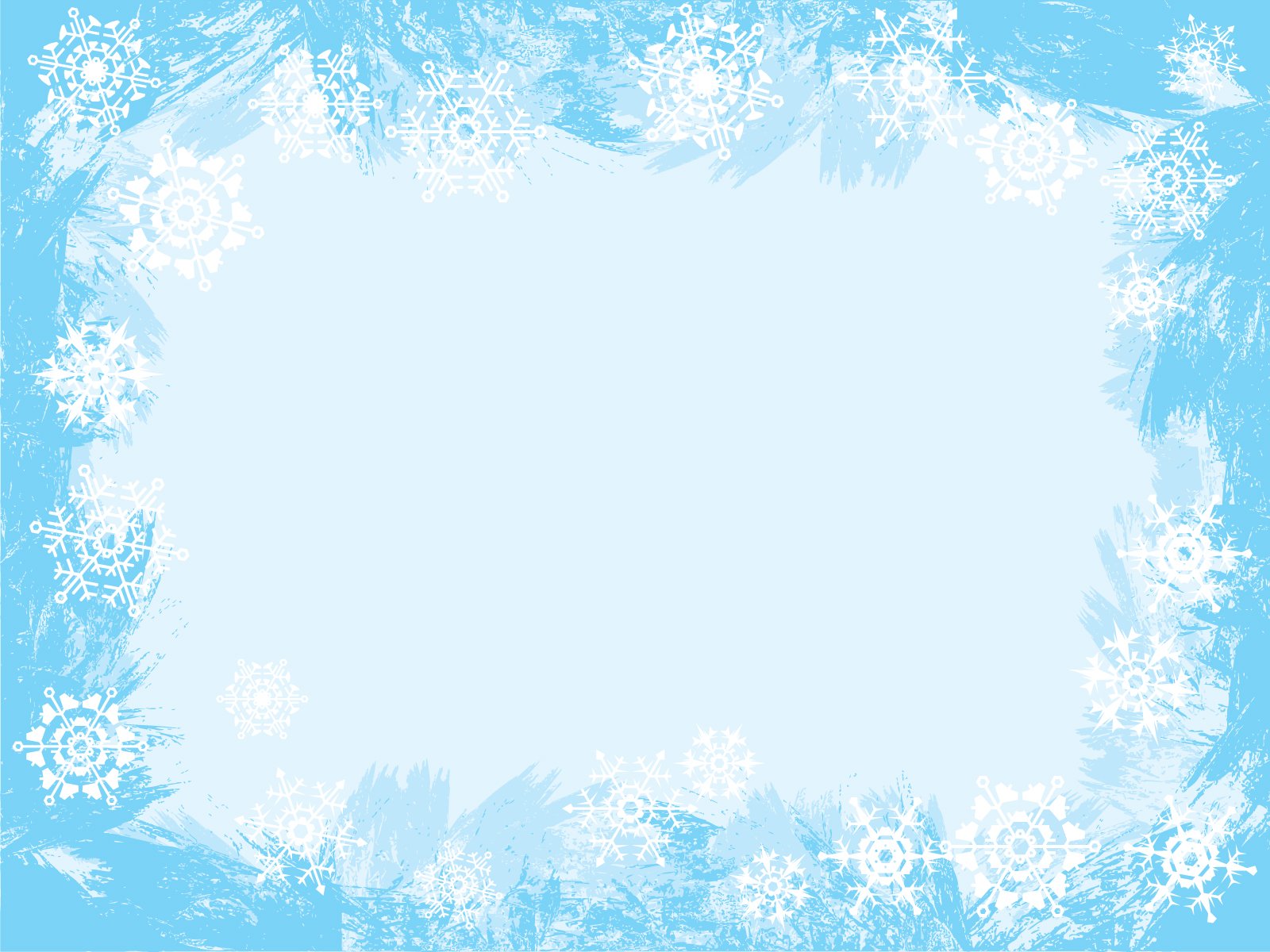 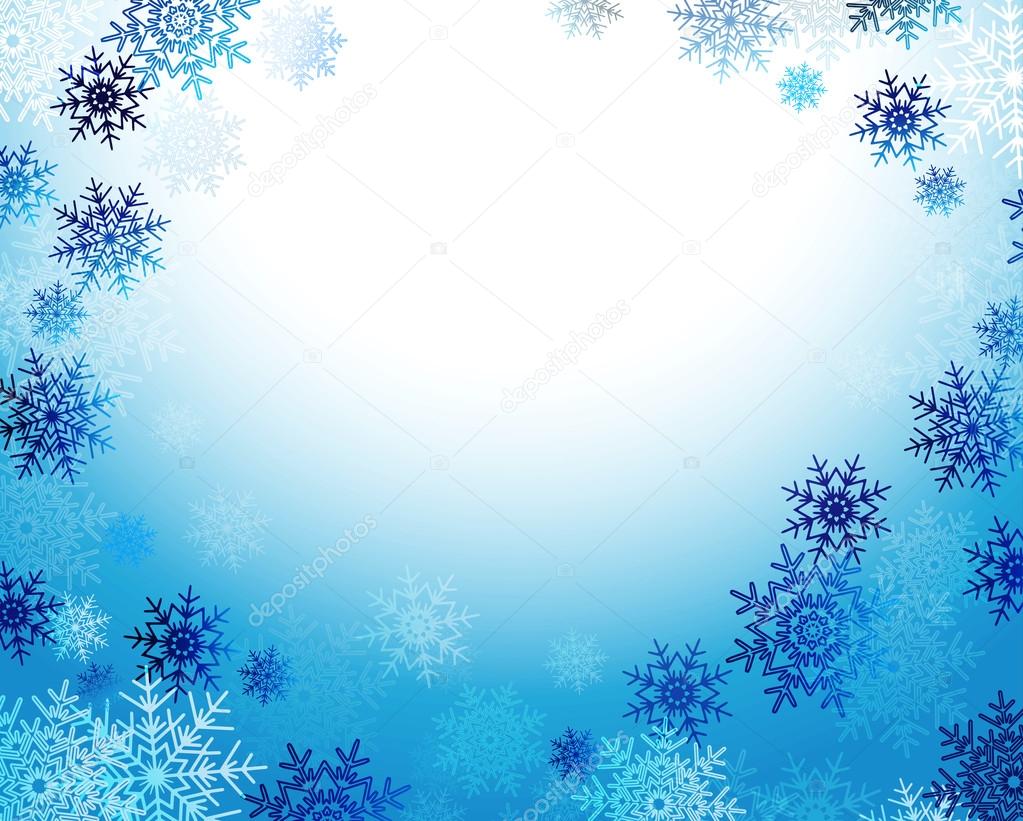 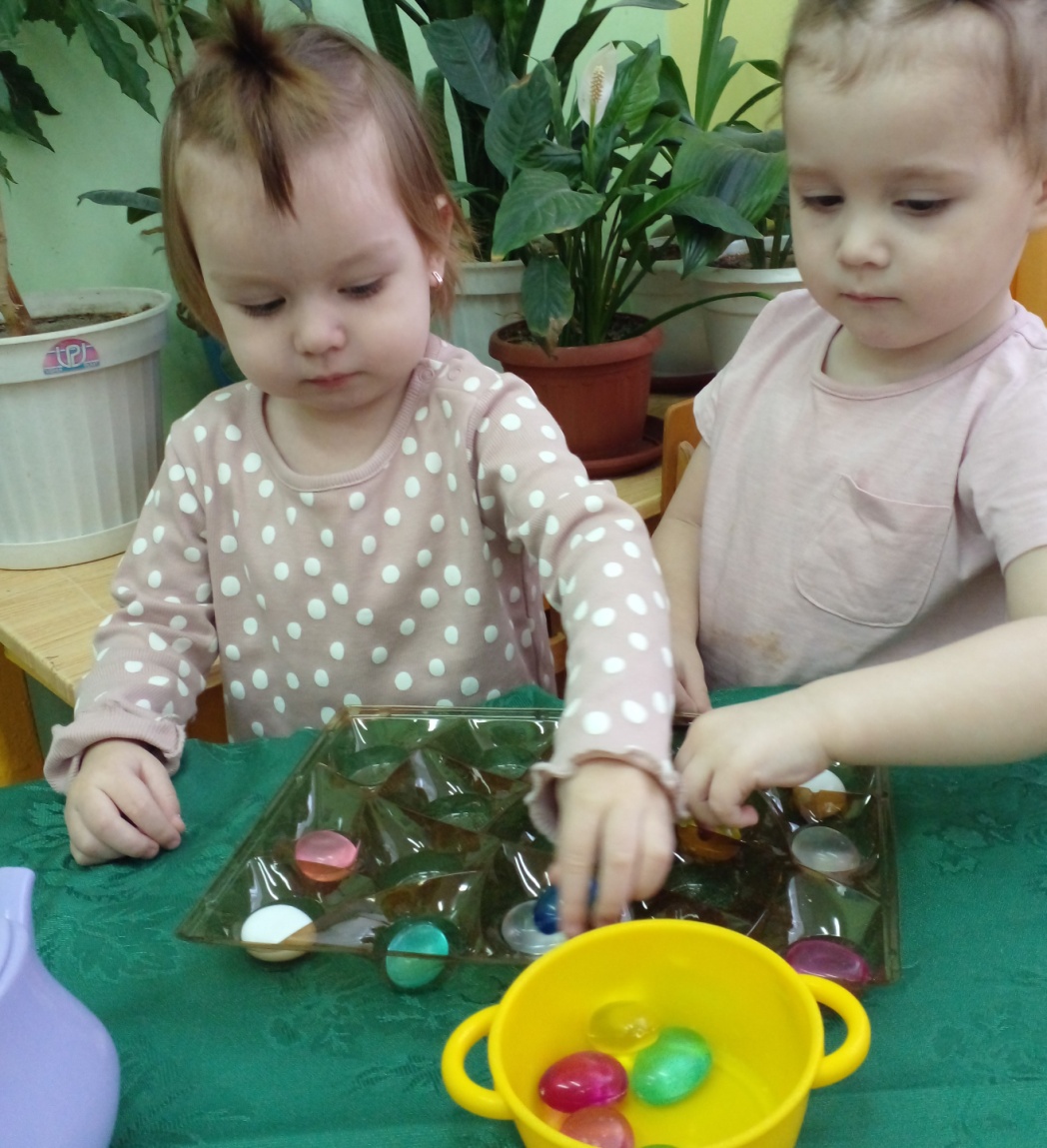 Прозрачный
лед
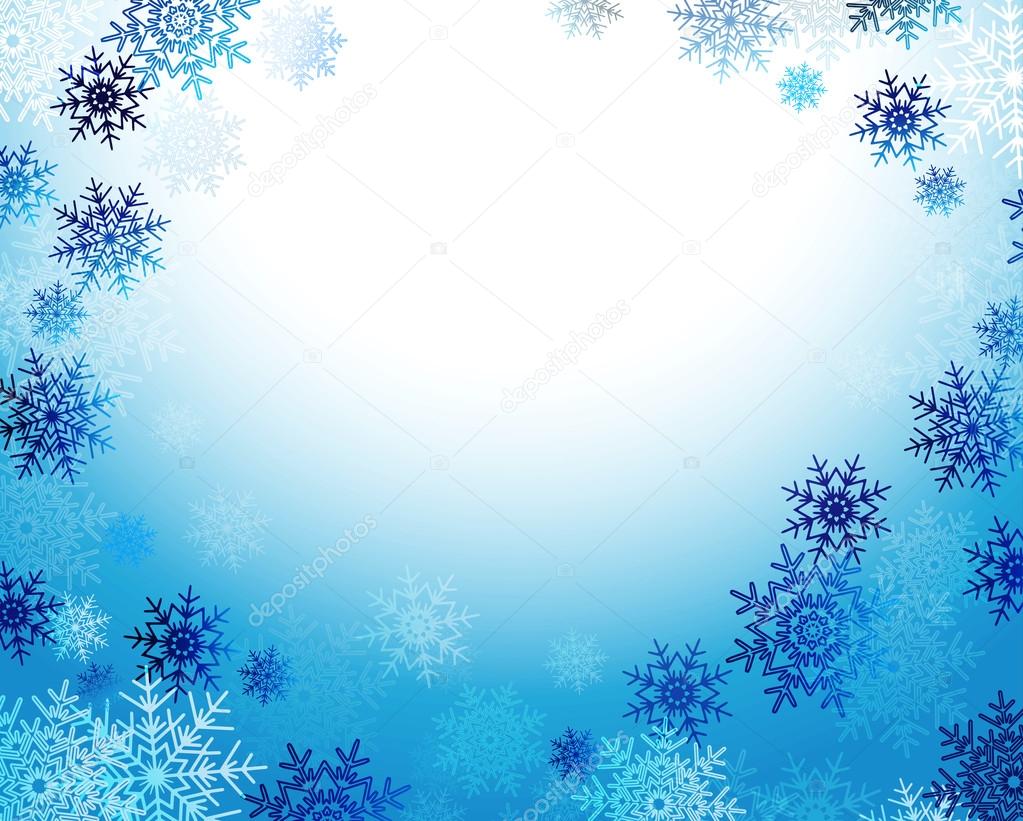 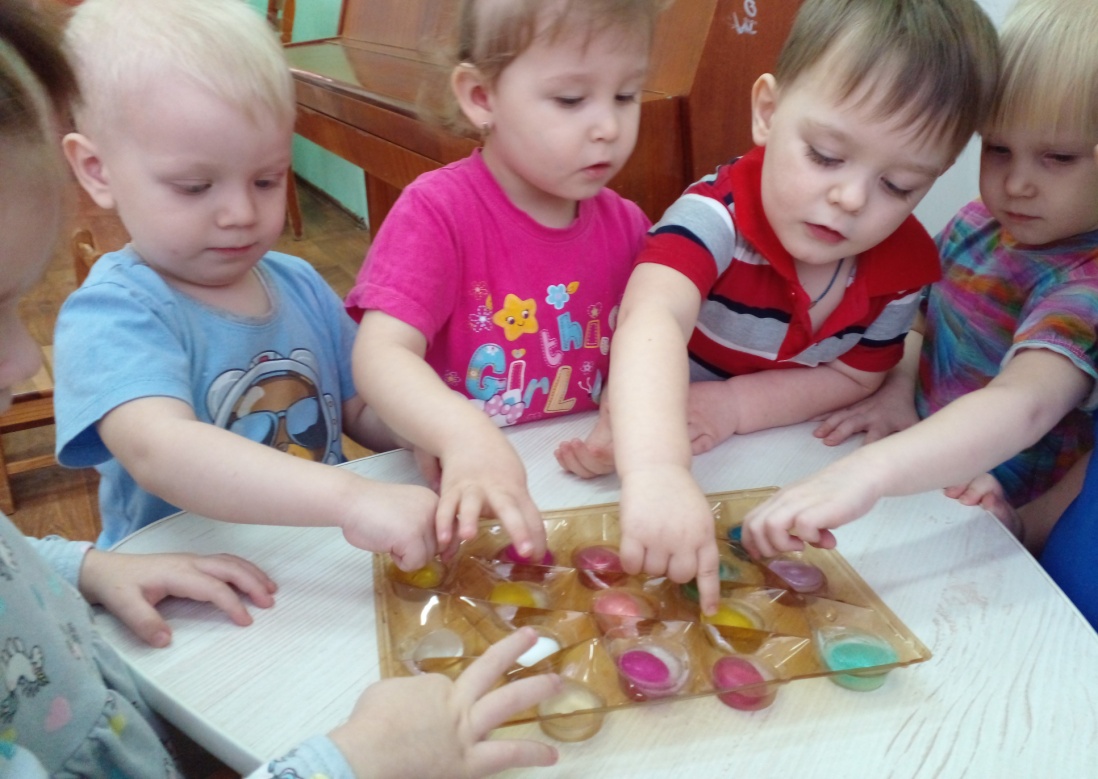 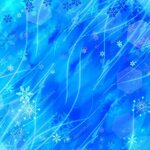 Поймай
льдинку
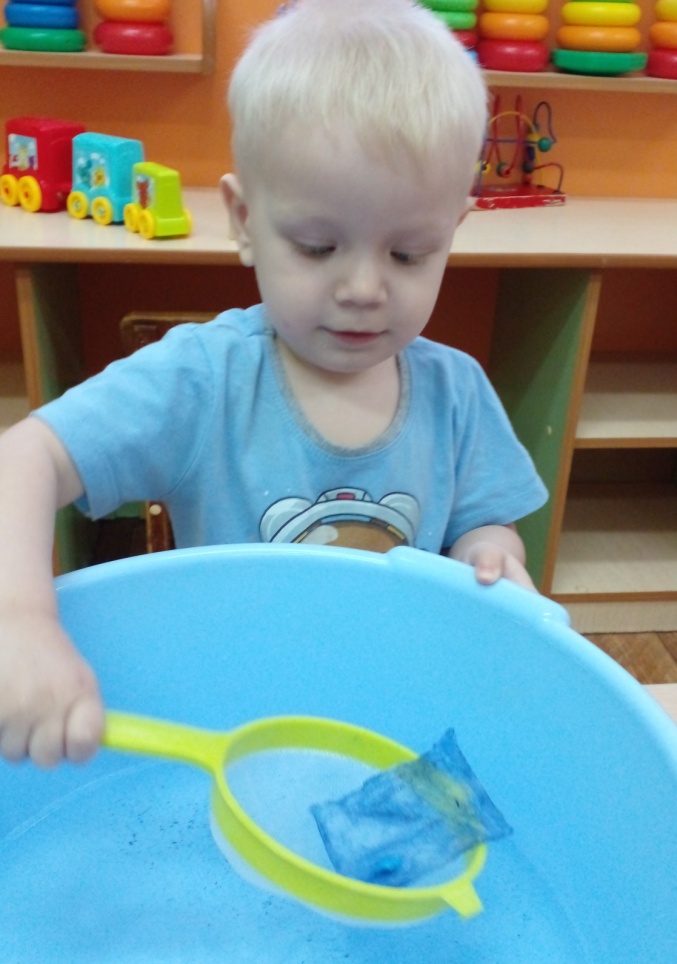 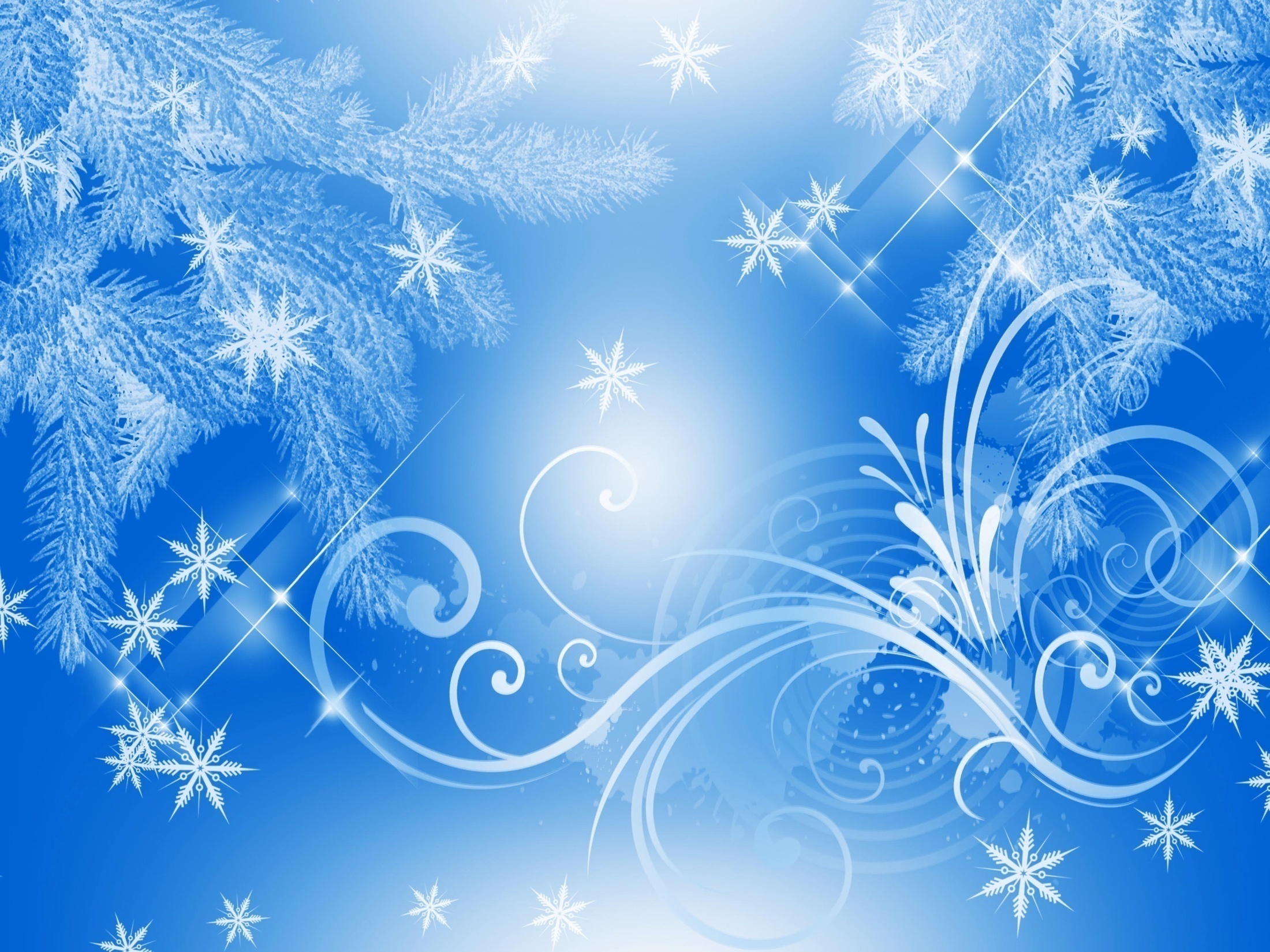 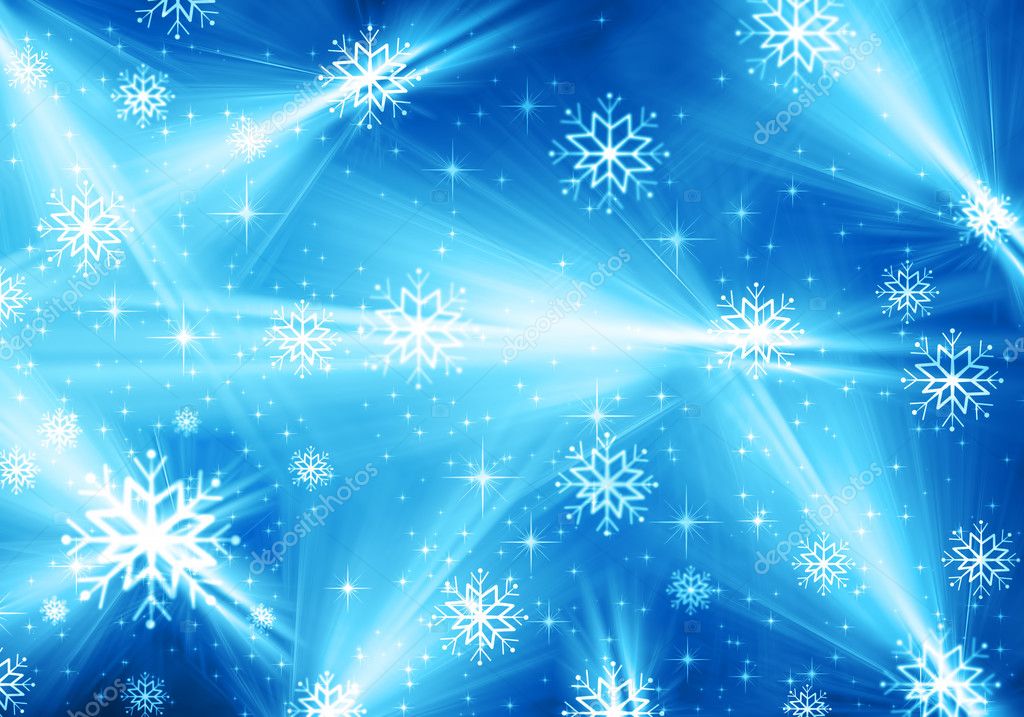 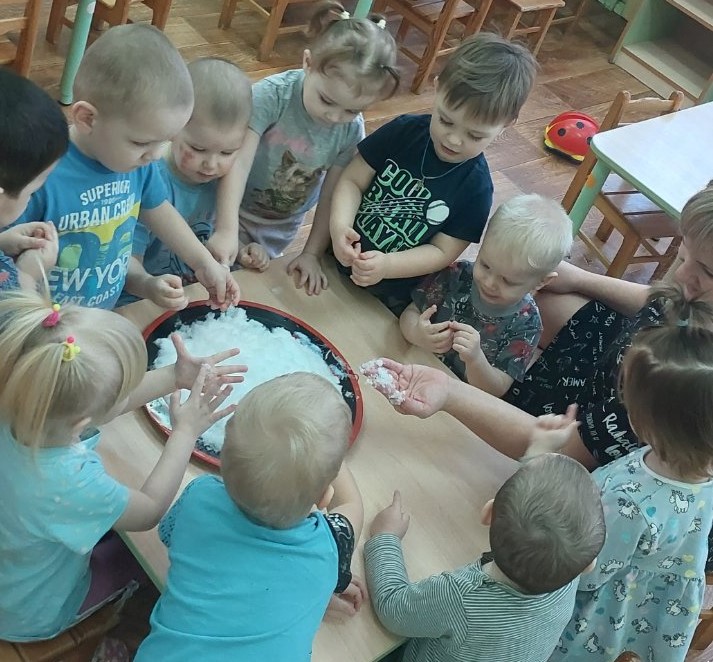 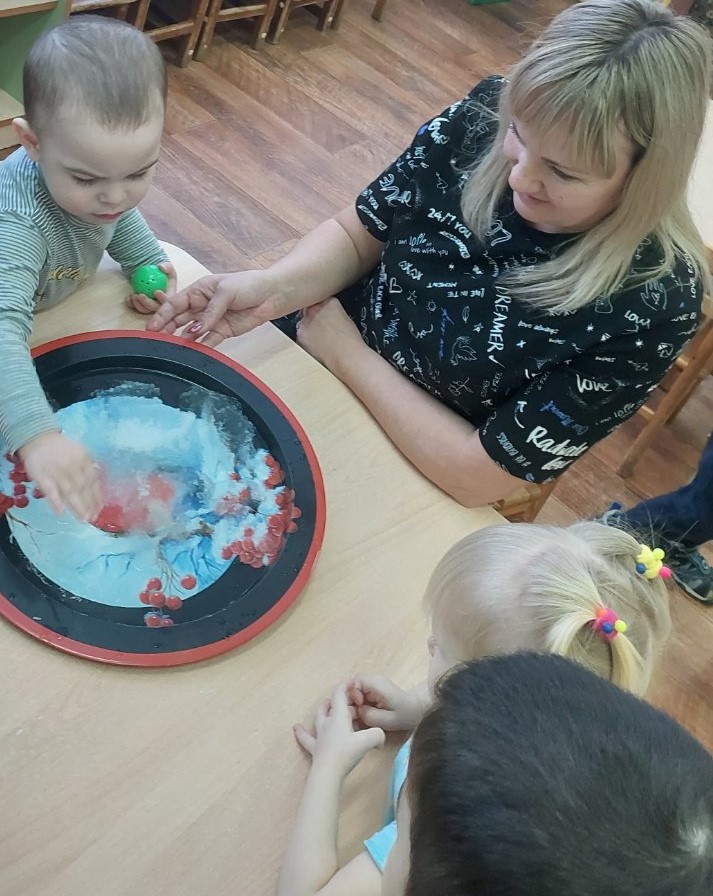 Опыт
со
снегом
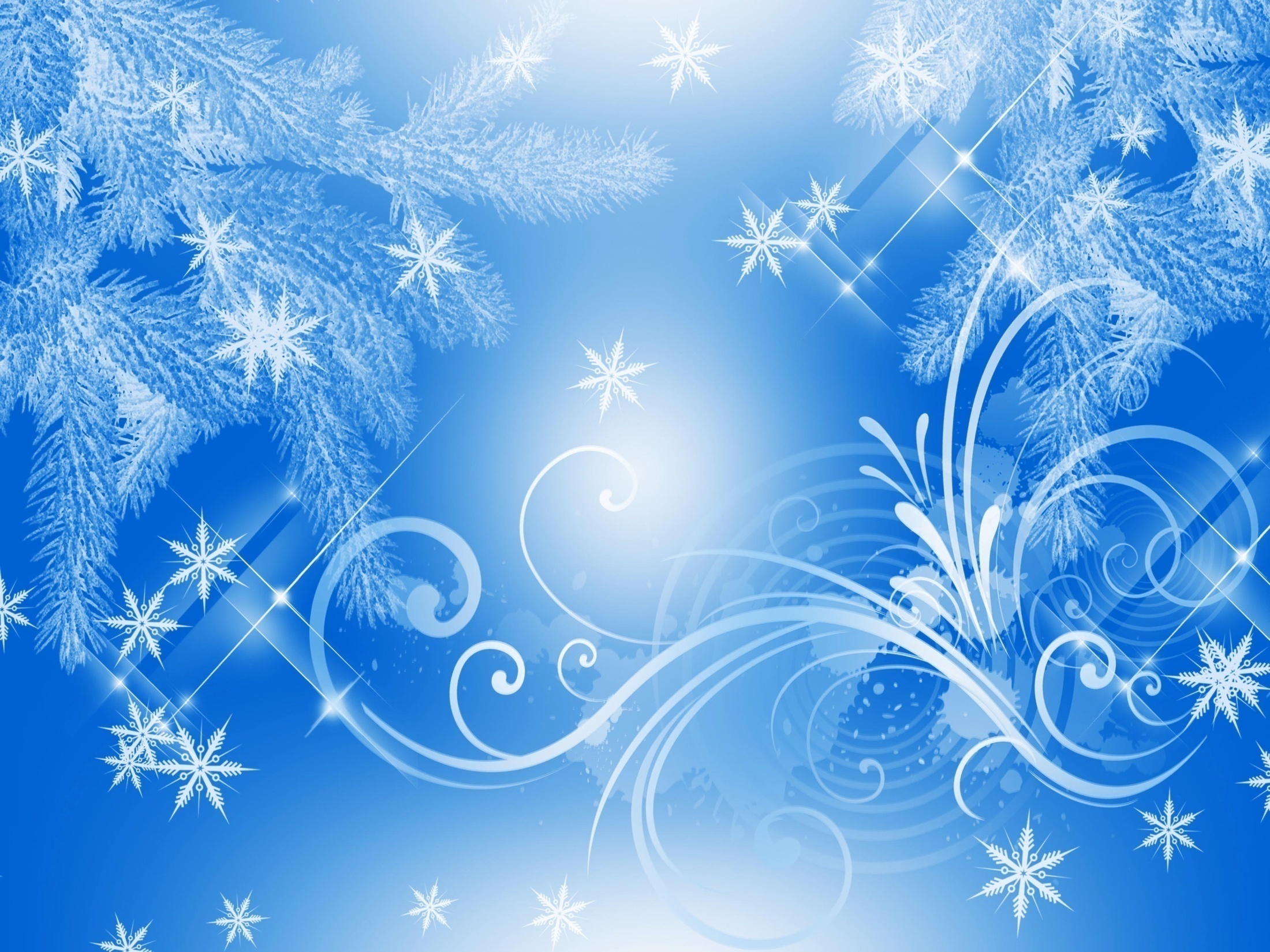 Игра со снежками.
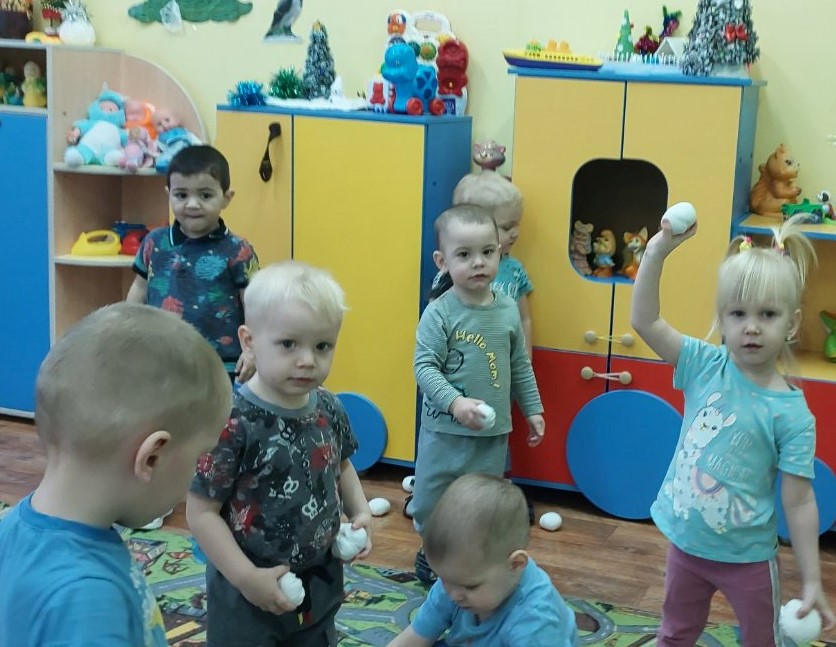 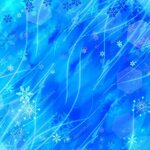 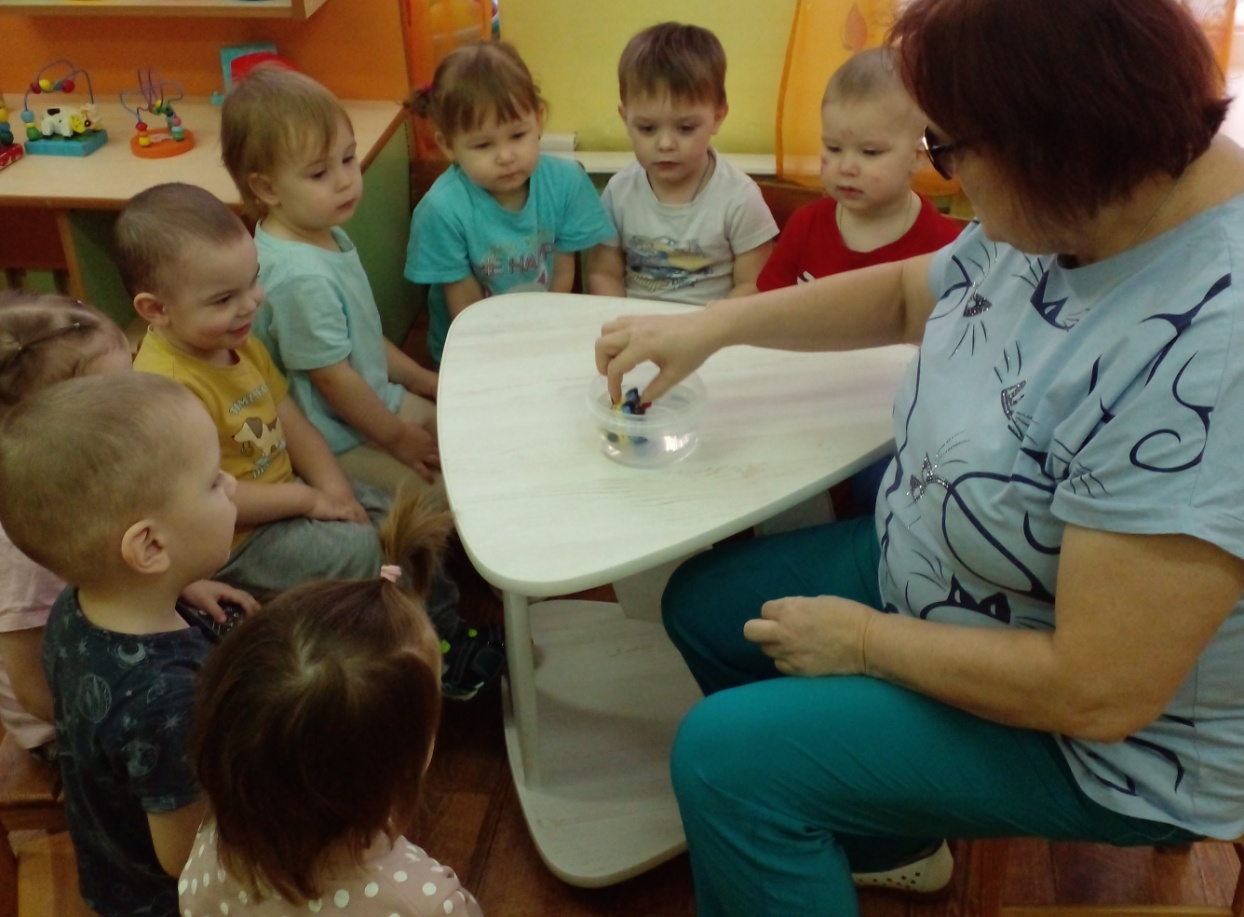 Опыт
с
машинкой.
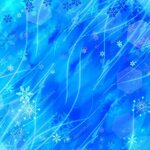 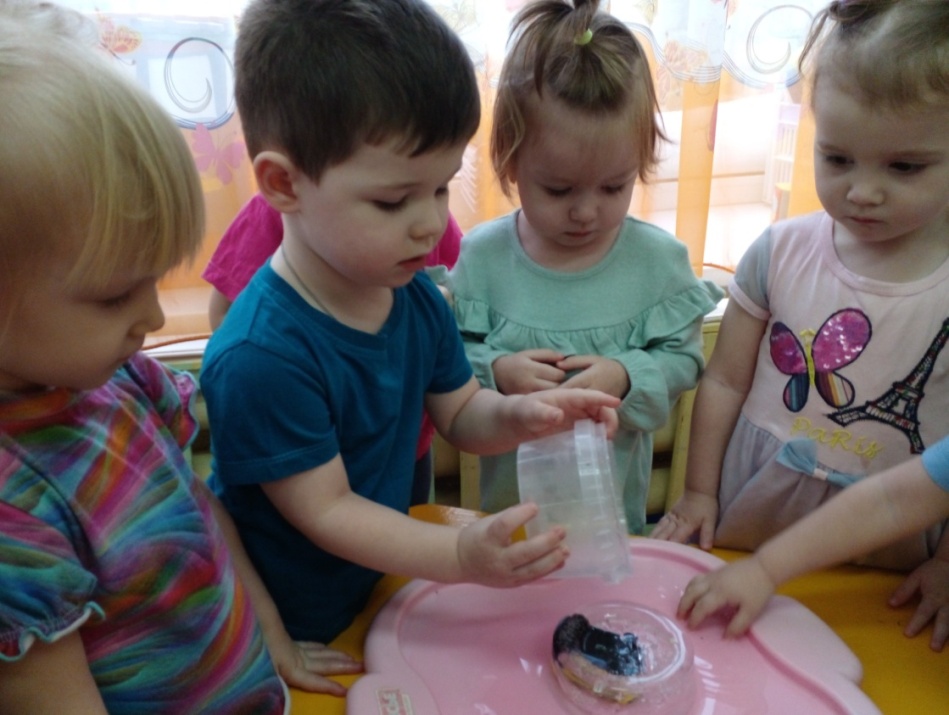 Благодарю
за
внимание